отчет  ХРОМТАУСКОЙ ГИМНАЗИИ № 2
ЗА 2015-2016 УЧЕБНЫЙ ГОД



Акказиева Г.К., зав.библиотекой ХГ №2
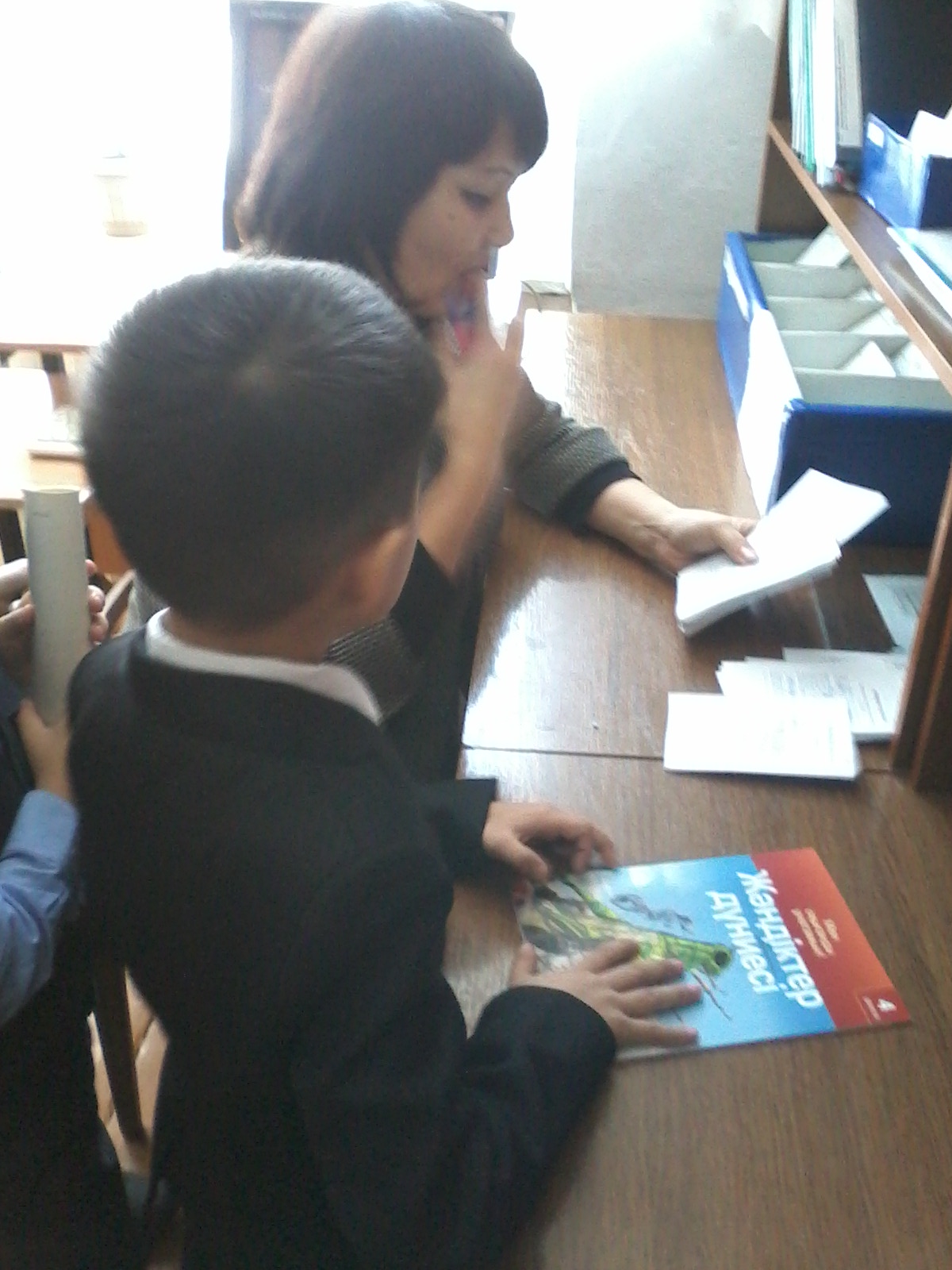 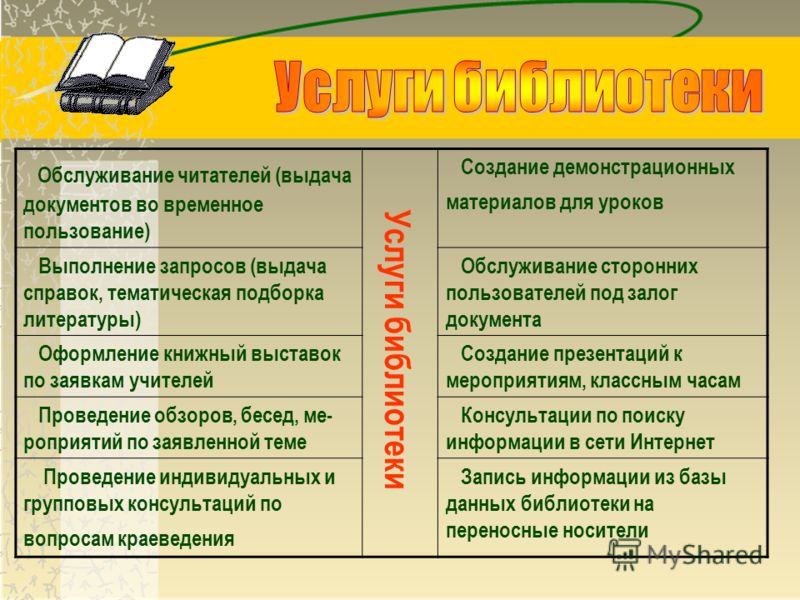 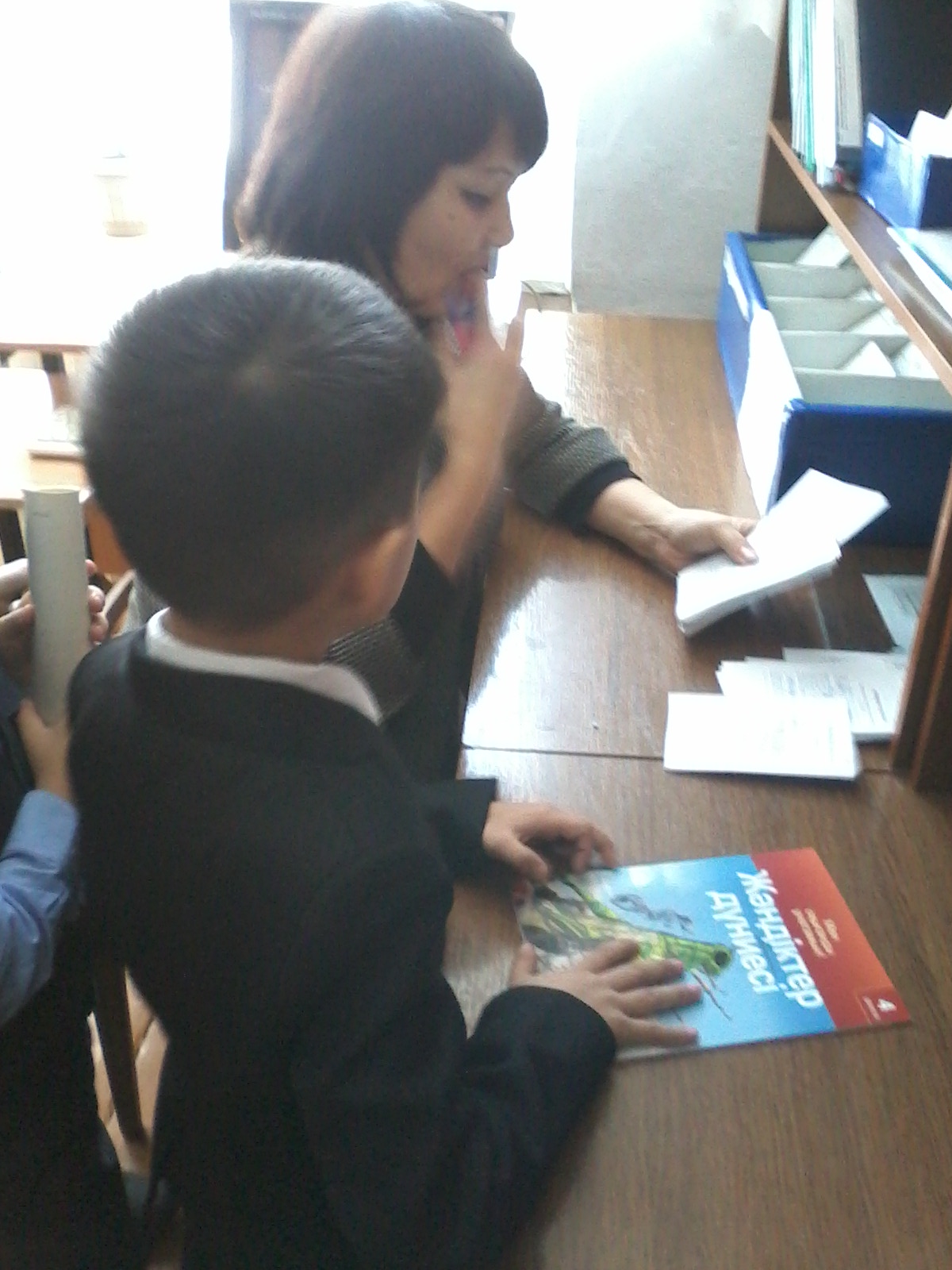 РАБОТА НА АБоНЕМЕНТе
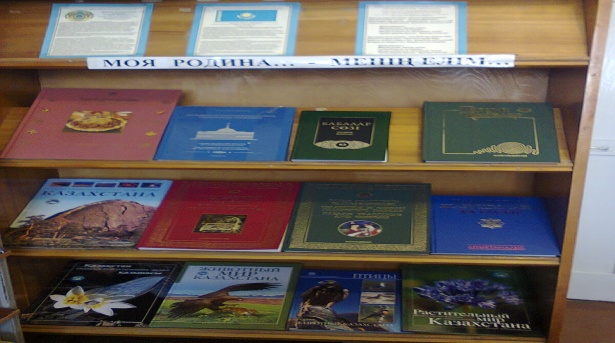 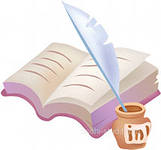 Постоянные выставки
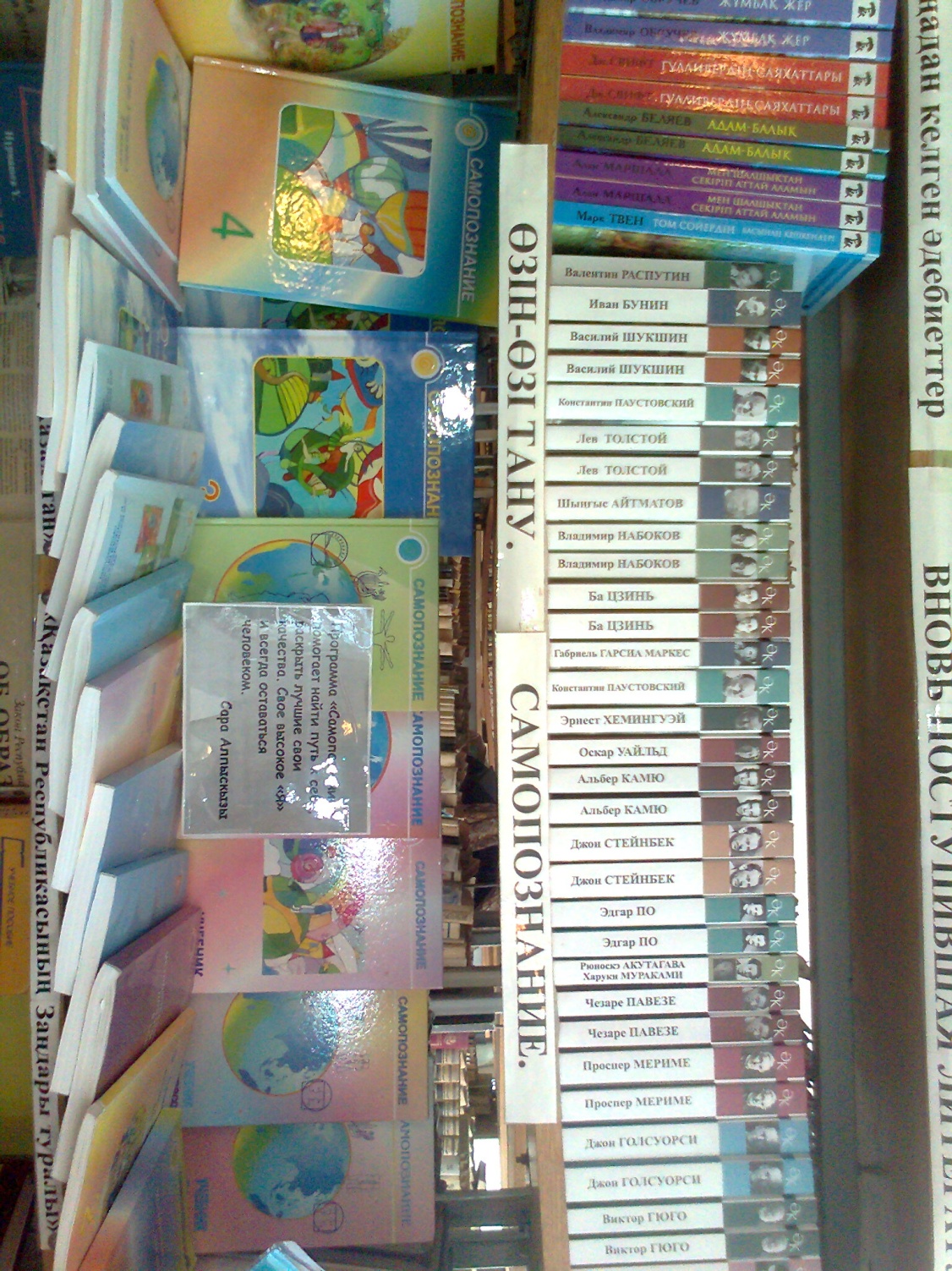 Выставка: «Самопознание», содержащая материал по этому предмету.
«Қазақ тілің оқиық, үйренейік, білейік...»
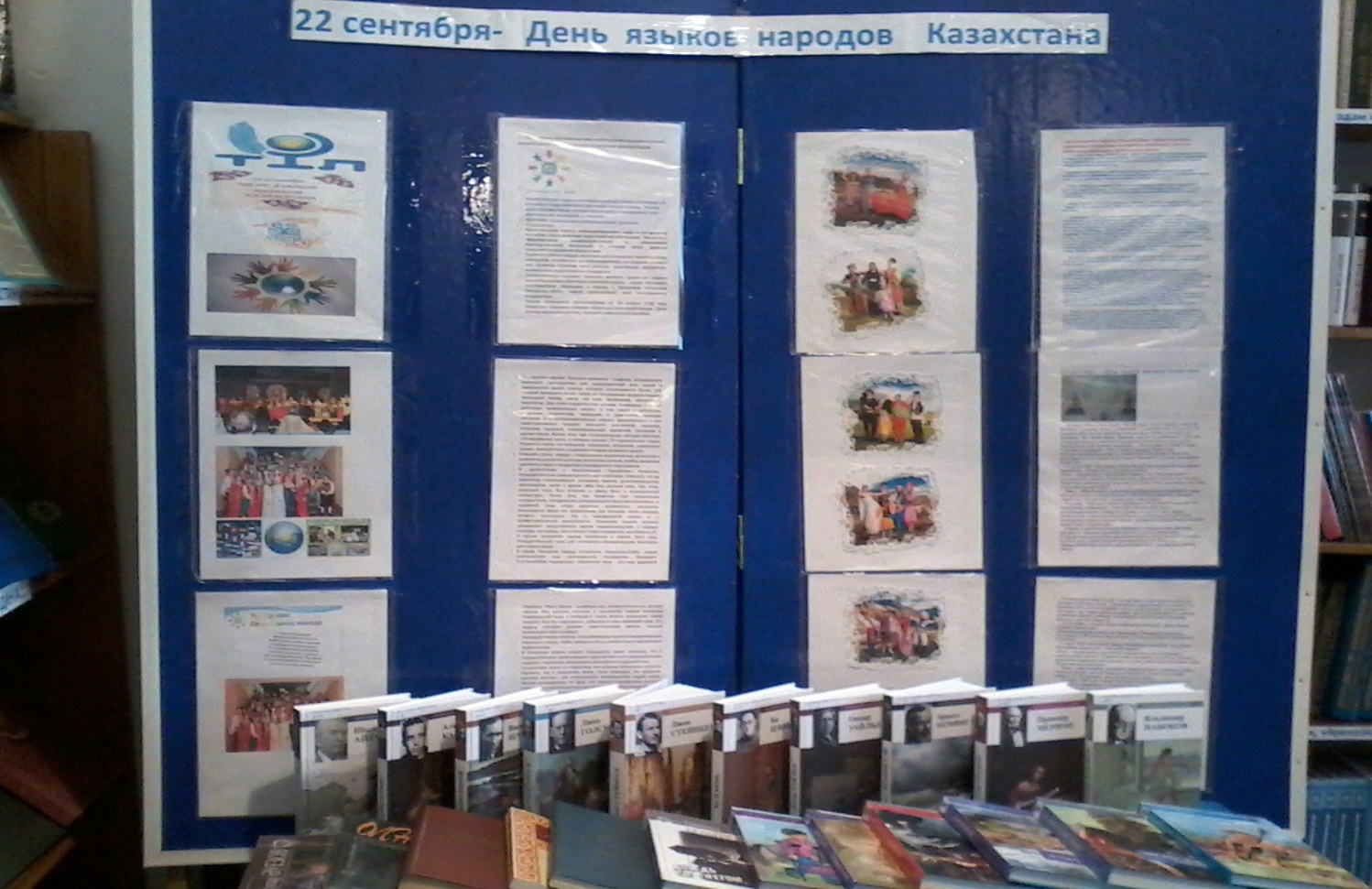 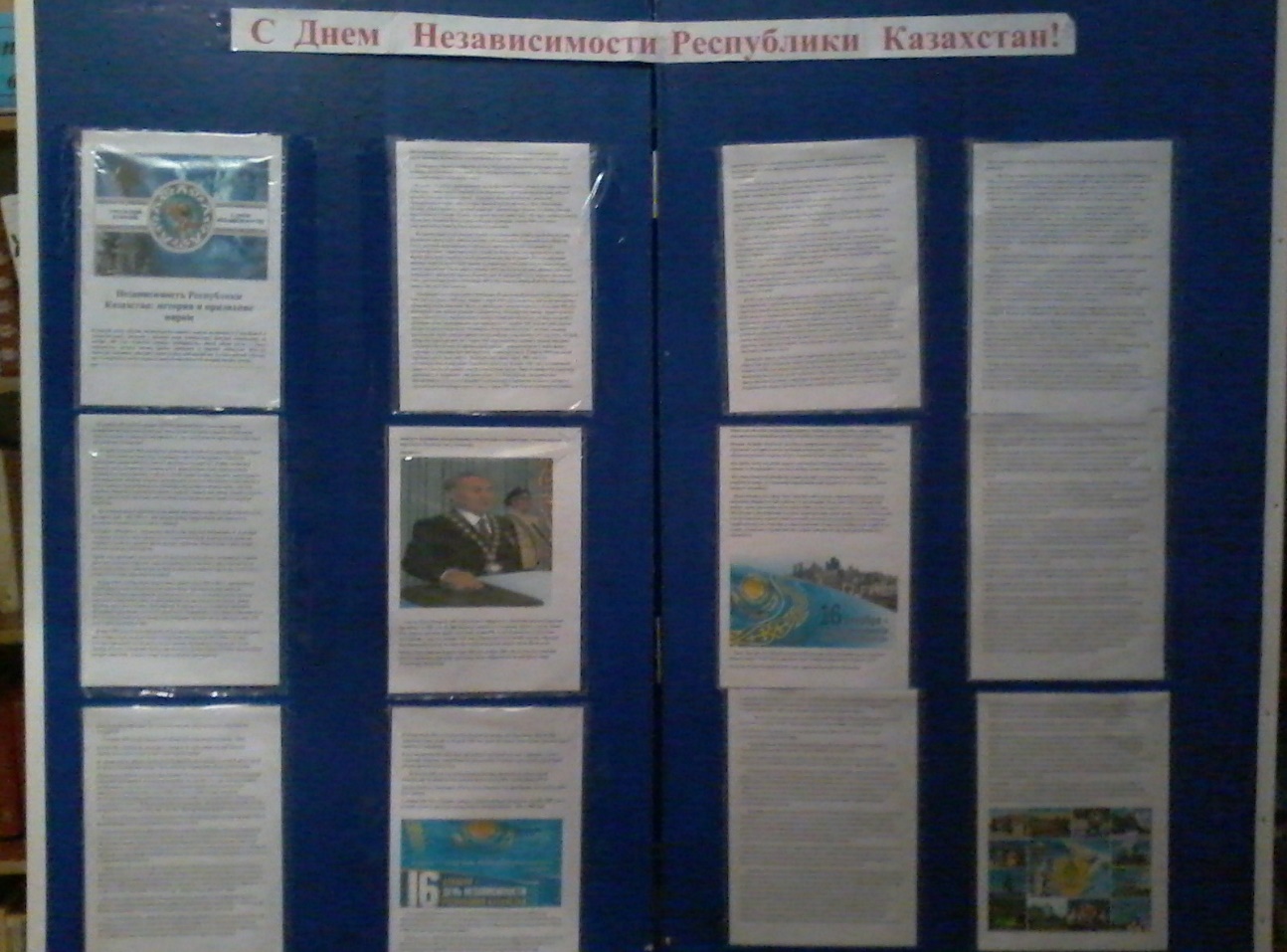 КНИЖНЫЕ ВЫСТАВКИ К ЗНАМЕНТАЕЛЬНЫМ ДАТАМ
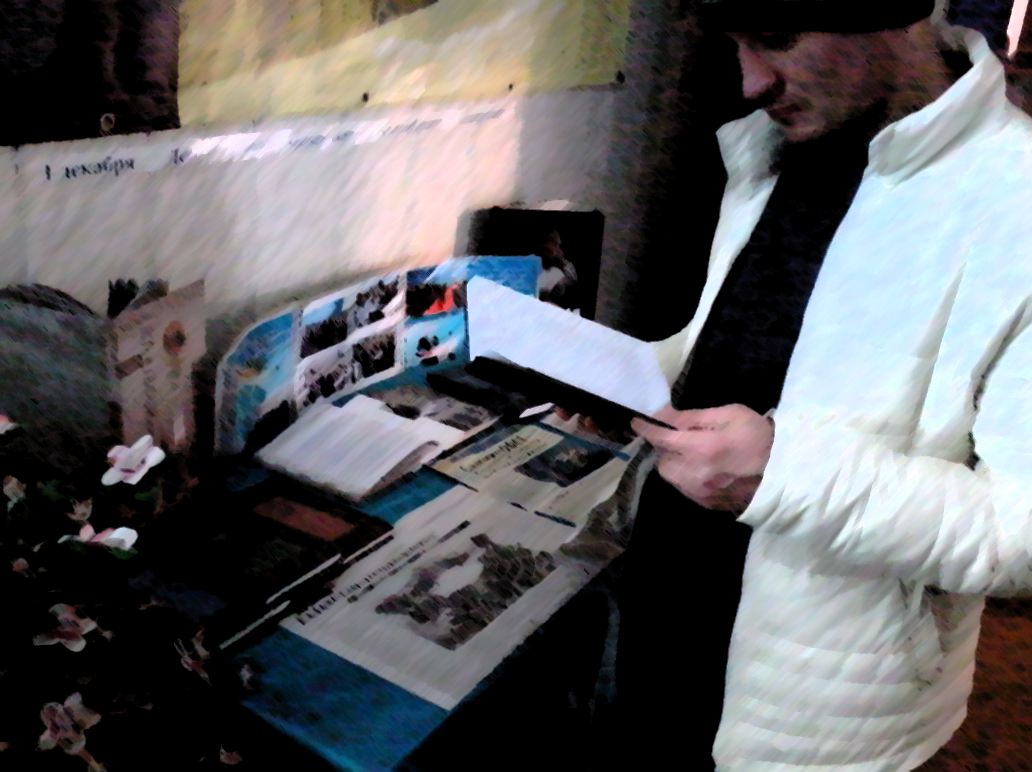 ВЫСТАВКА КО ДНЮ ПЕРВОГО     ПРЕЗИДЕНТА РЕСПУБЛИКИ КАЗАХСТАН
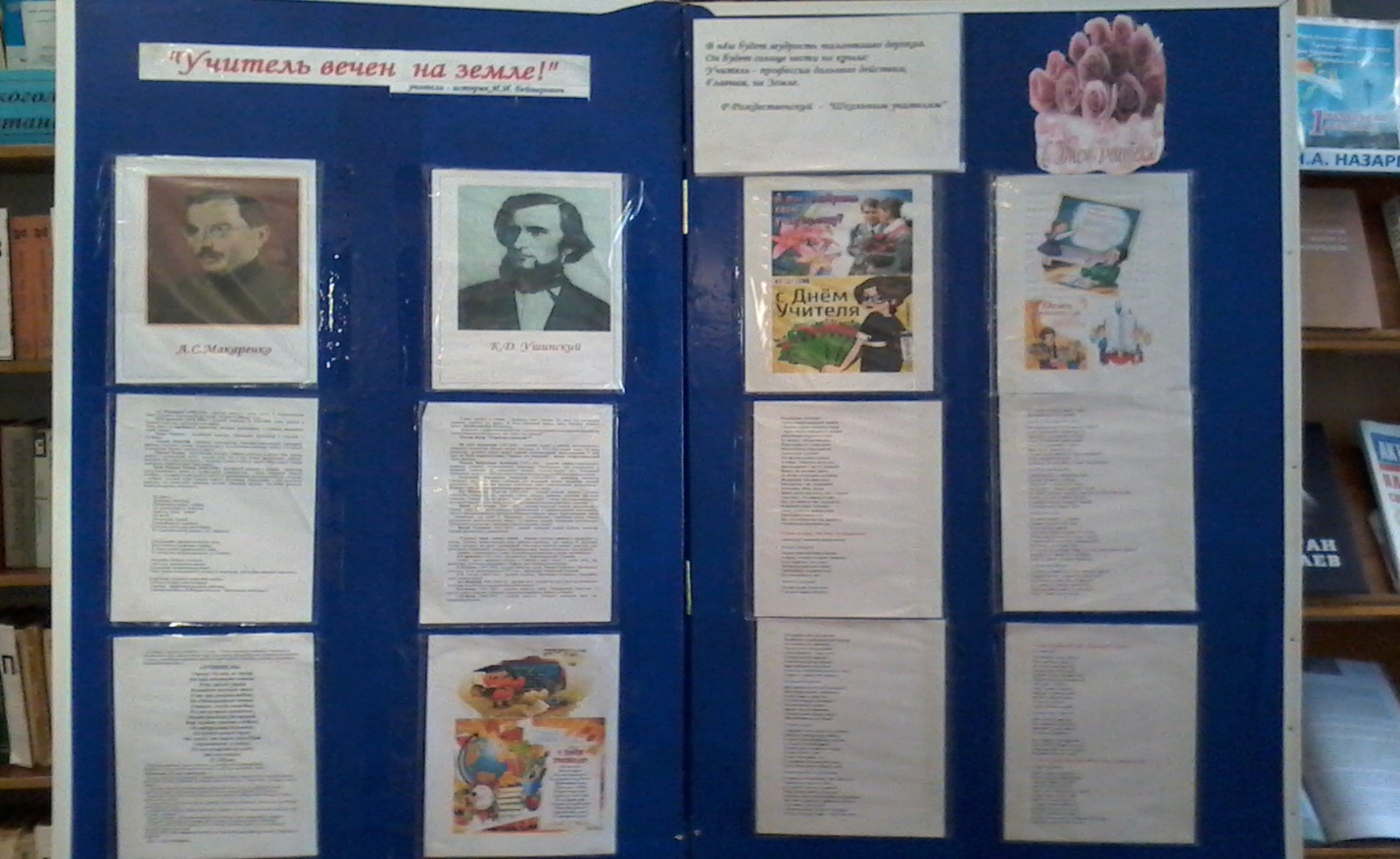 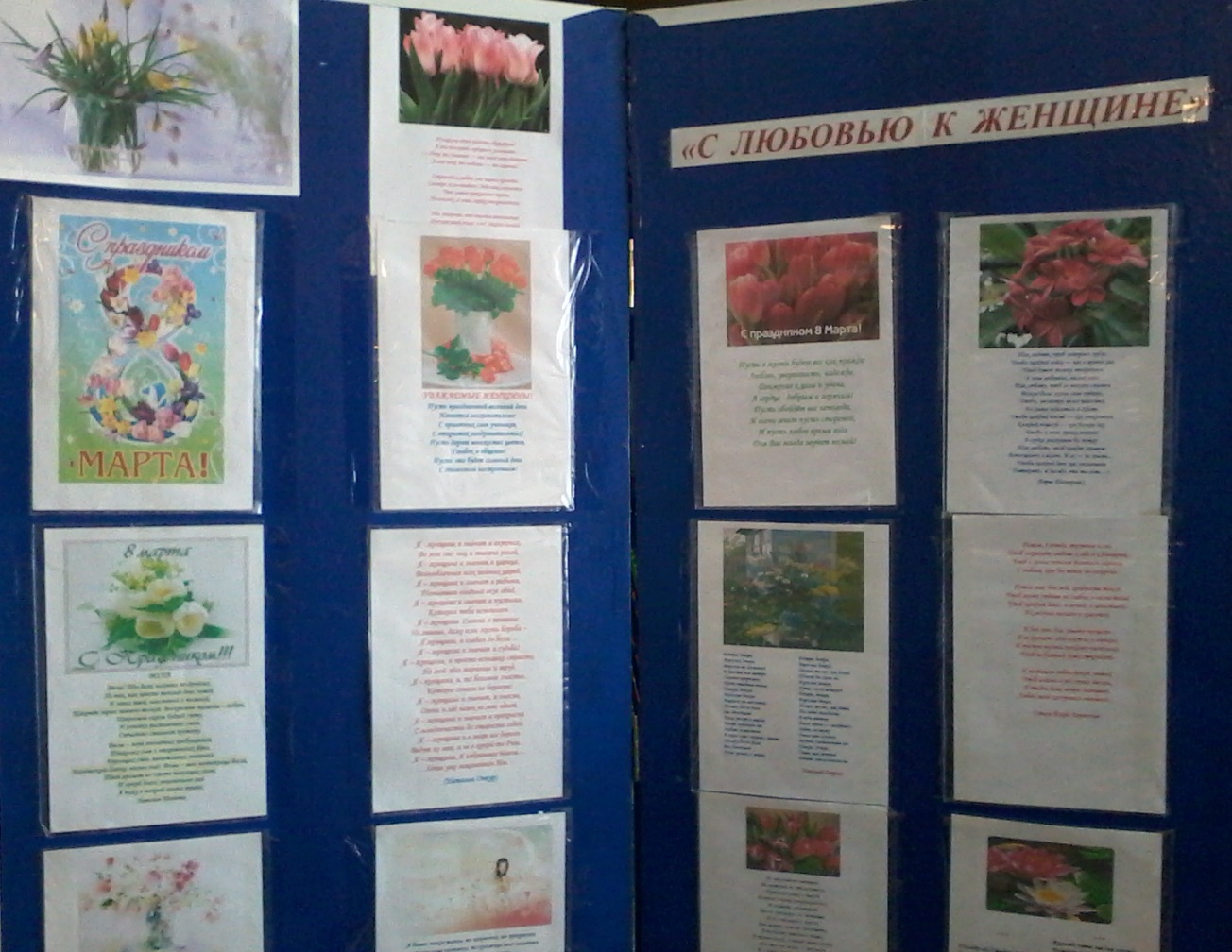 выставки Посвященные ко Дню учителя и к 8 марту: «Учитель вечен на земле!»  и «С любовью к женщине»
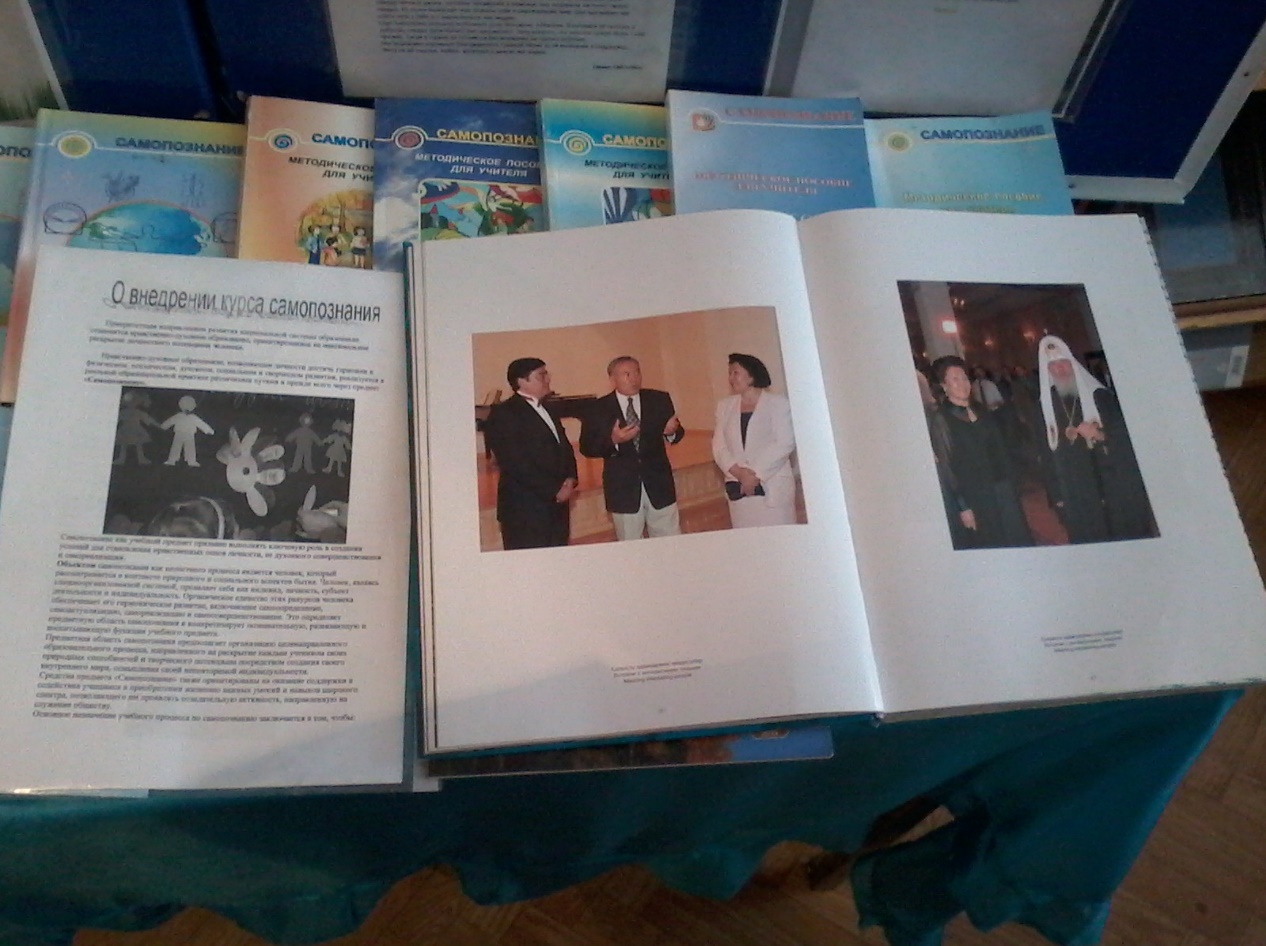 ВЫСТАВКА ПРИУРОЧЕННАЯ К  НЕДЕЛЕ  «САМОПОЗНАНИЯ»,      которая   проходит ежегодно в гимназии вфеврале месяце.
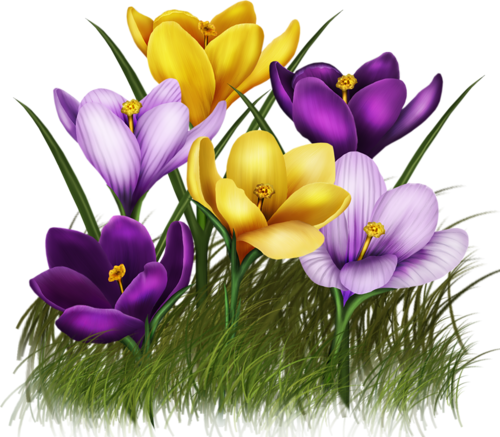 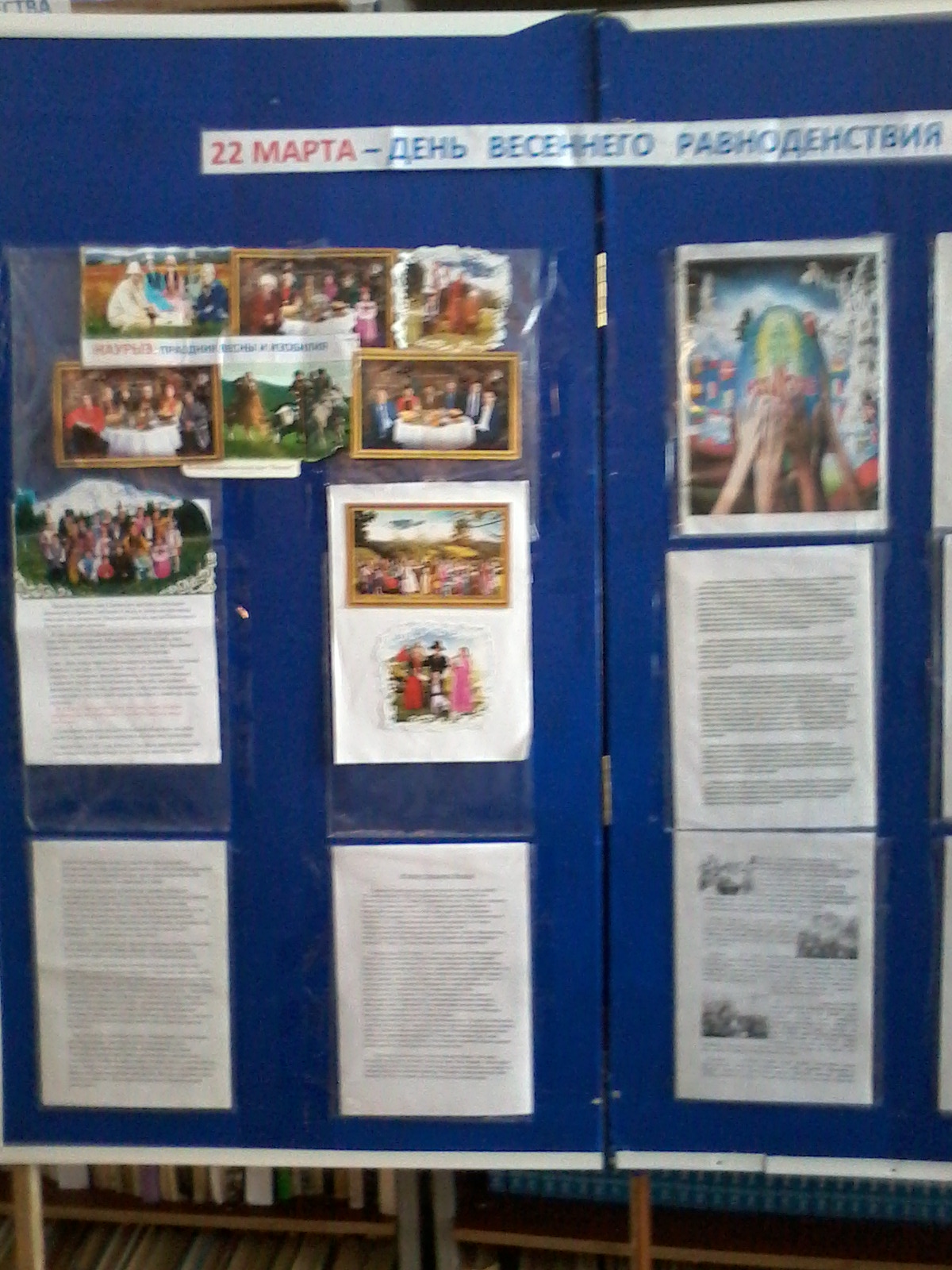 ВЫСТАВКА К ПРАЗДНИКУ Наурыз: «22 МАРТА – ДЕНЬ ВЕСЕННЕГО РАВНОДЕНСТВИЯ»
Выставка ко дню космонавтики
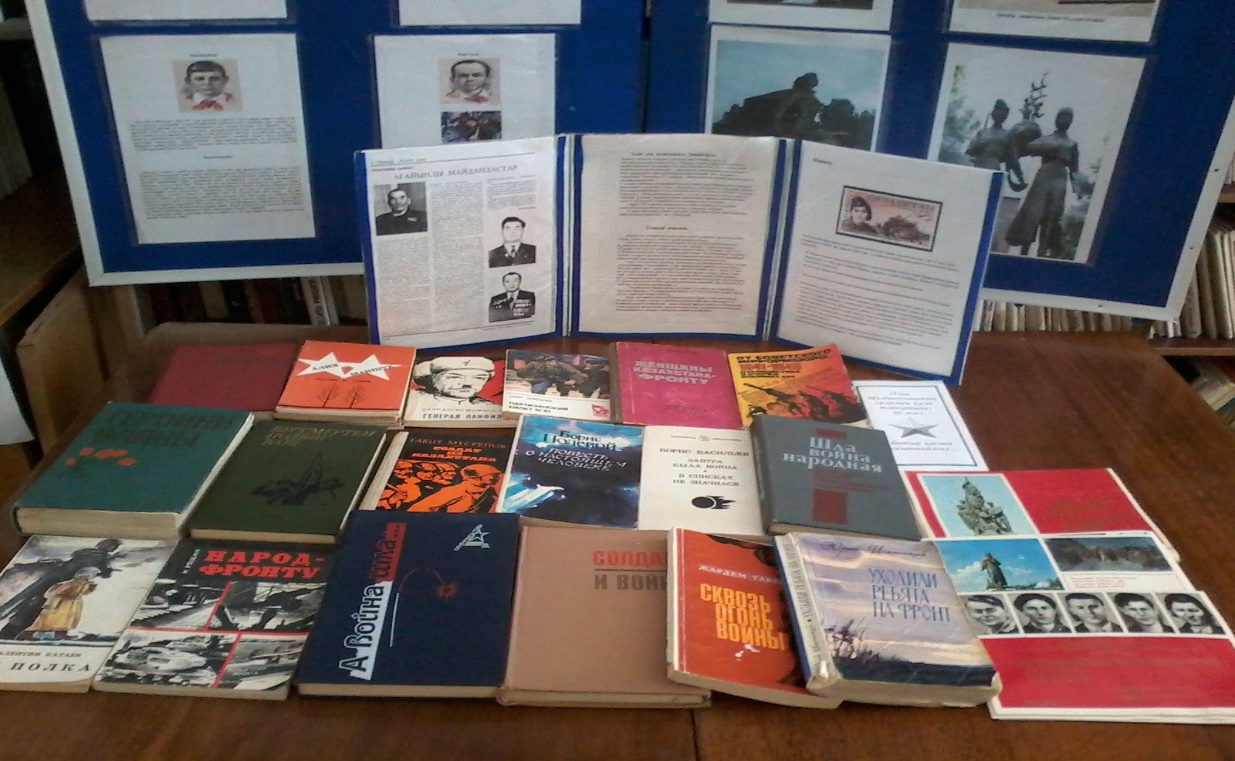 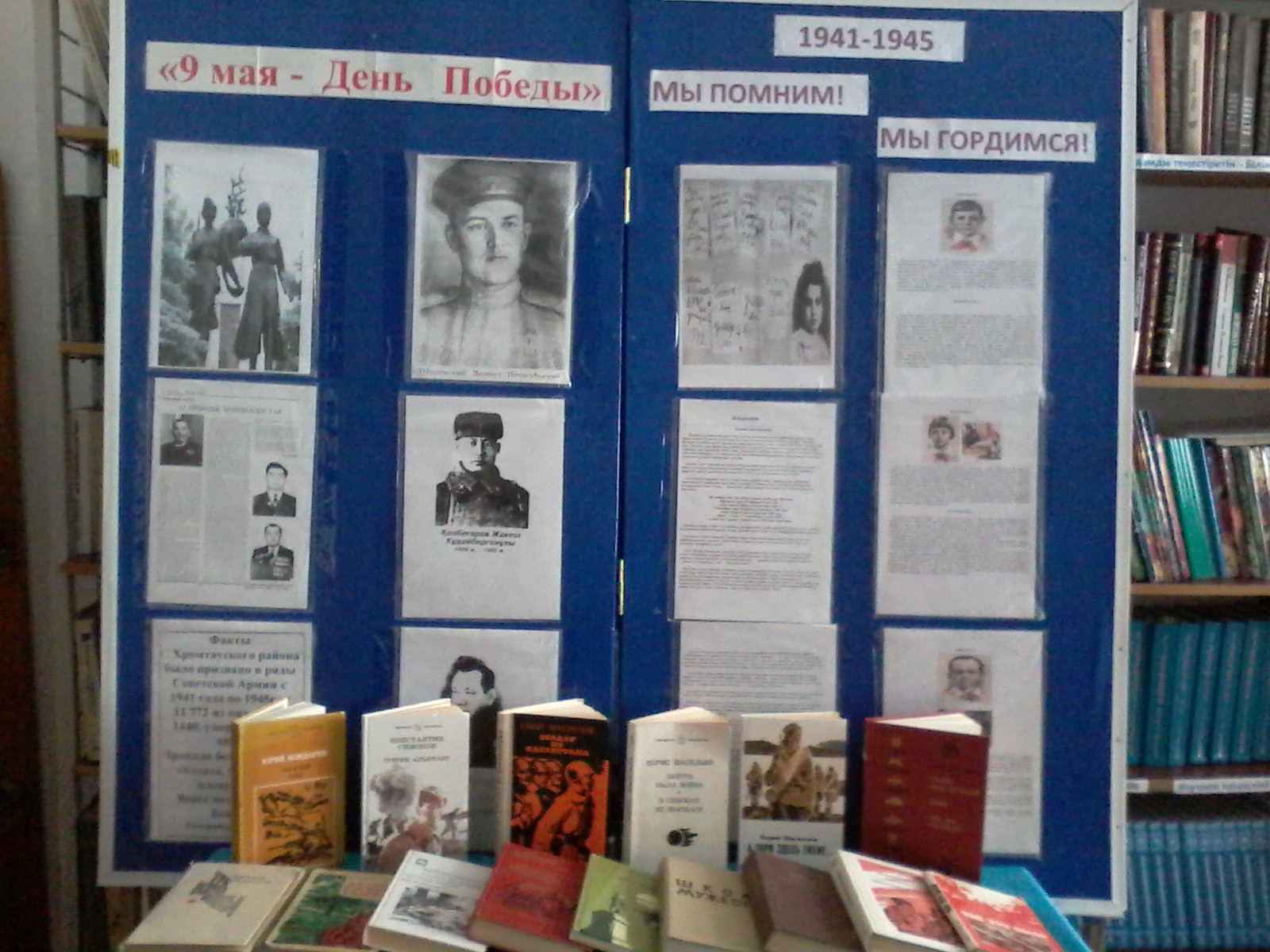 Выставка ко дню Победы в великой отечественной войне: «Мы помним! Мы гордимся!»
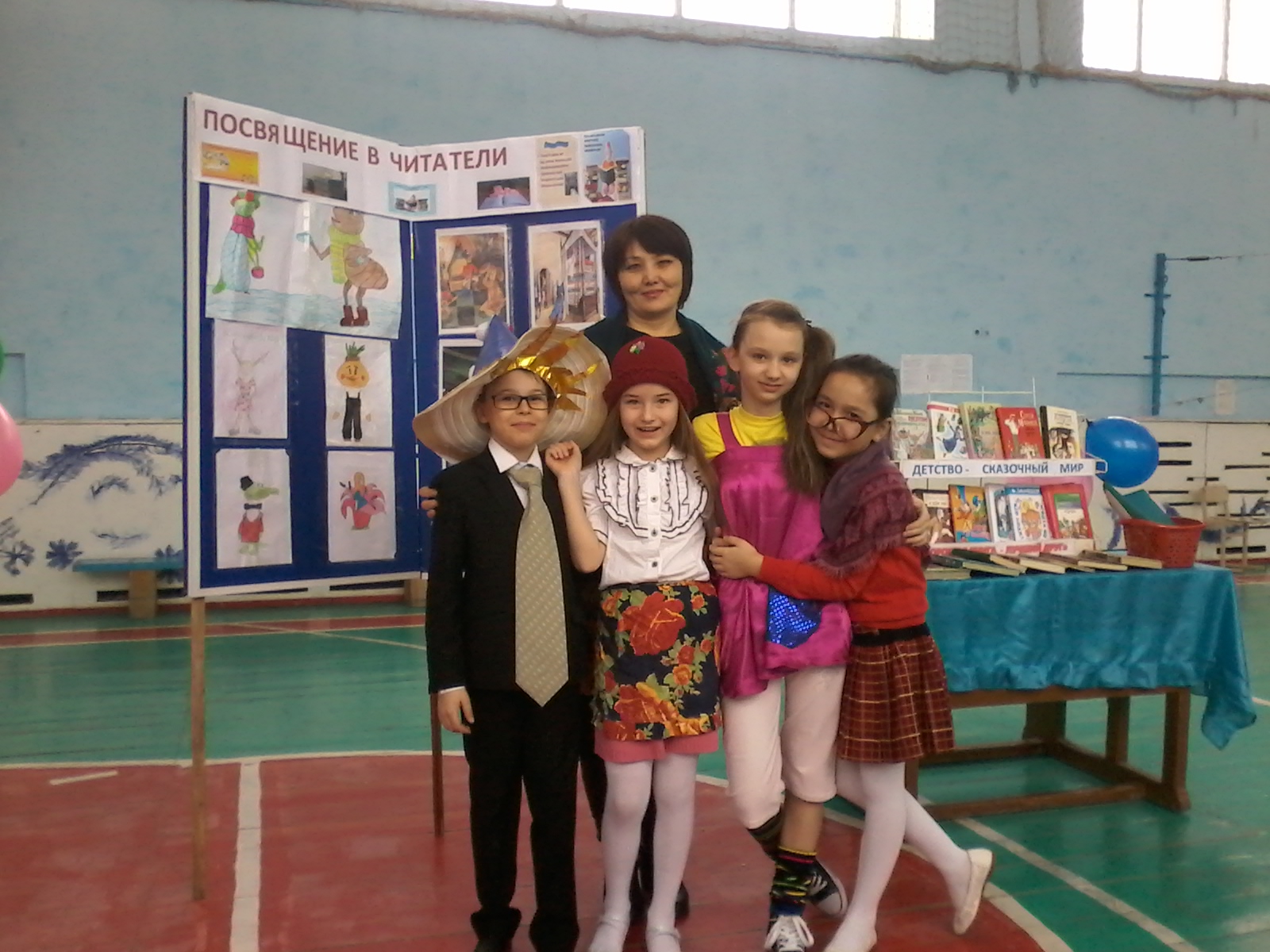 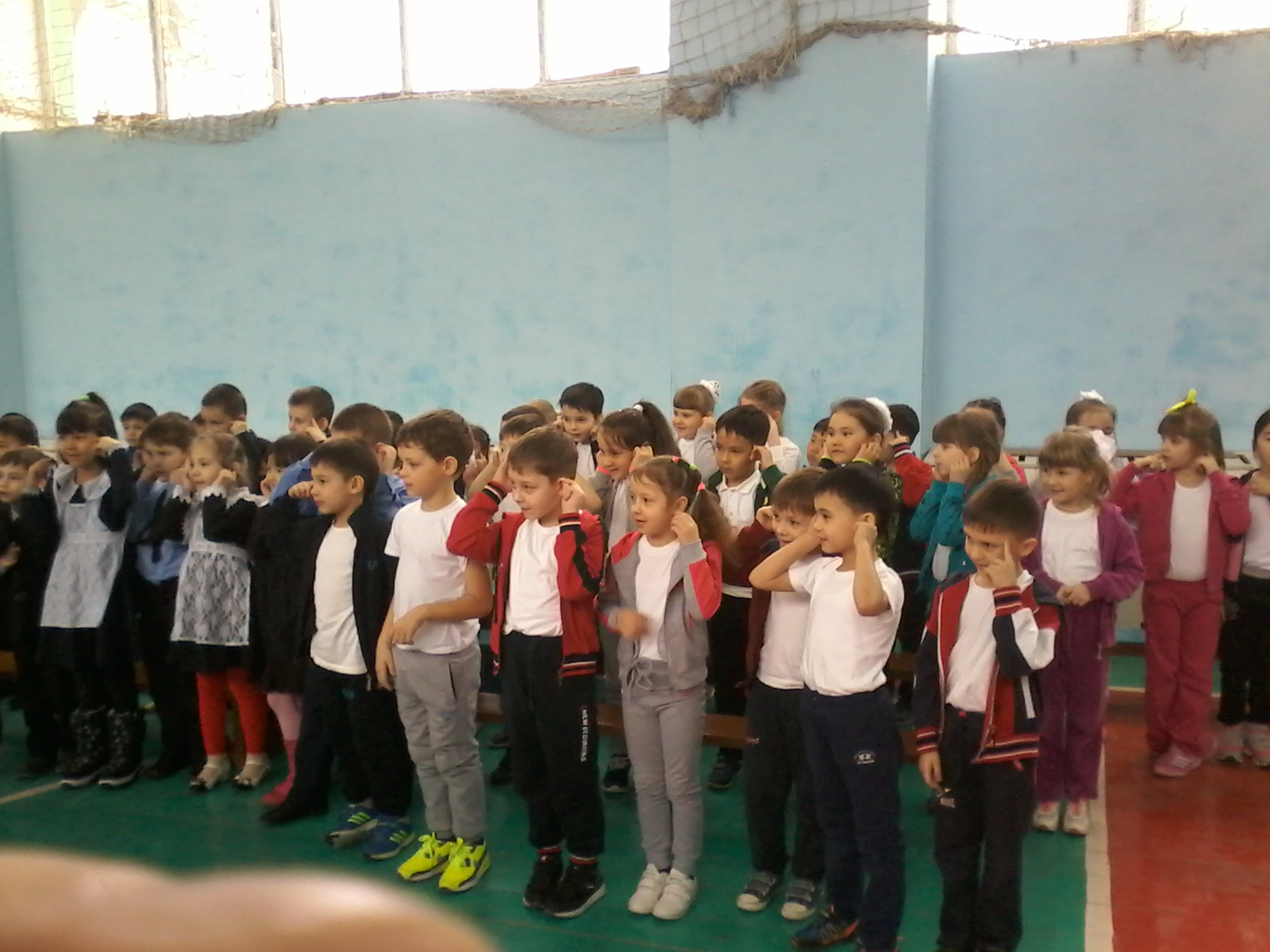 Ежегодное   МЕРОПРИЯТИЕ «Посвящение в читатели»
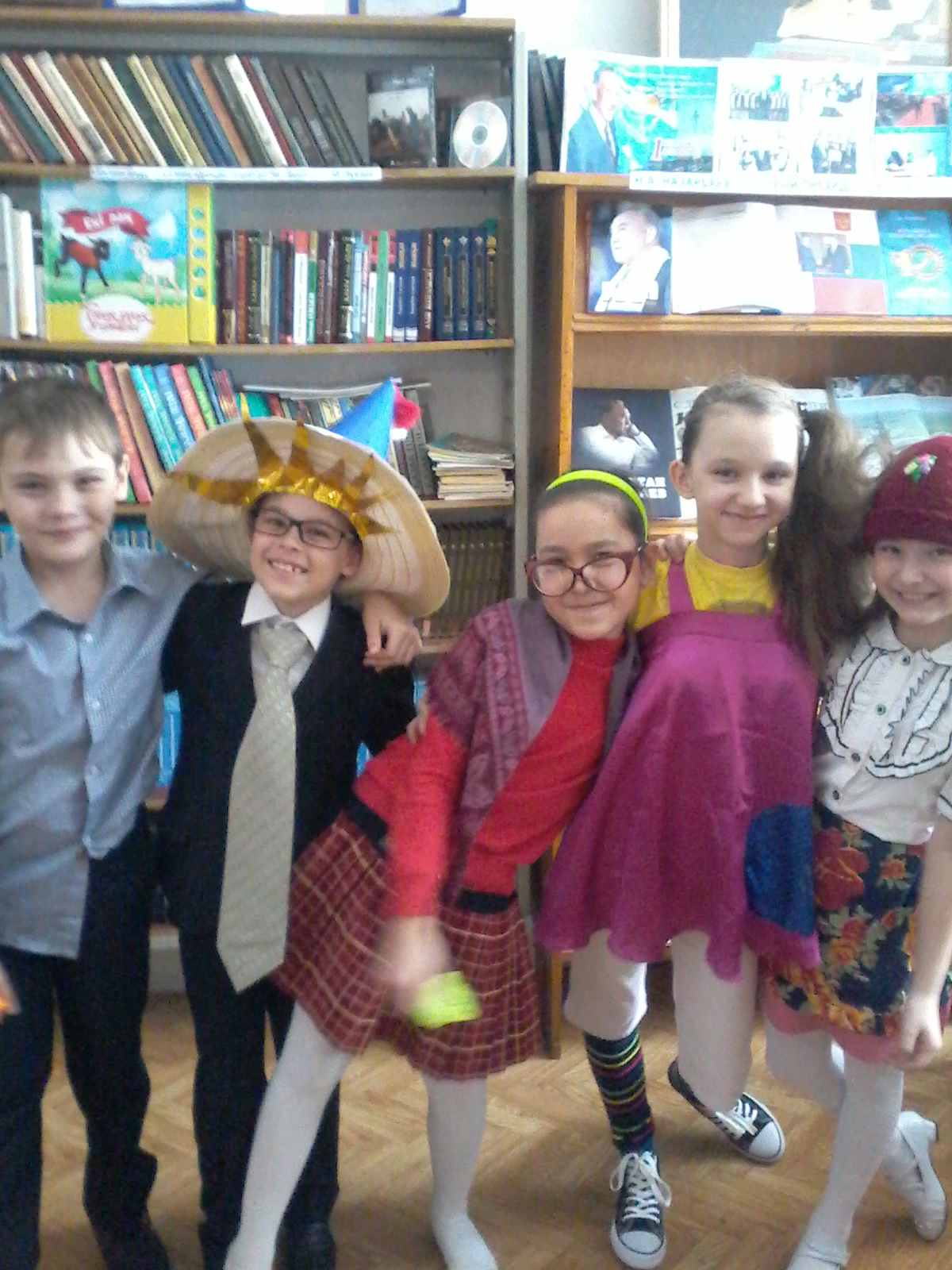 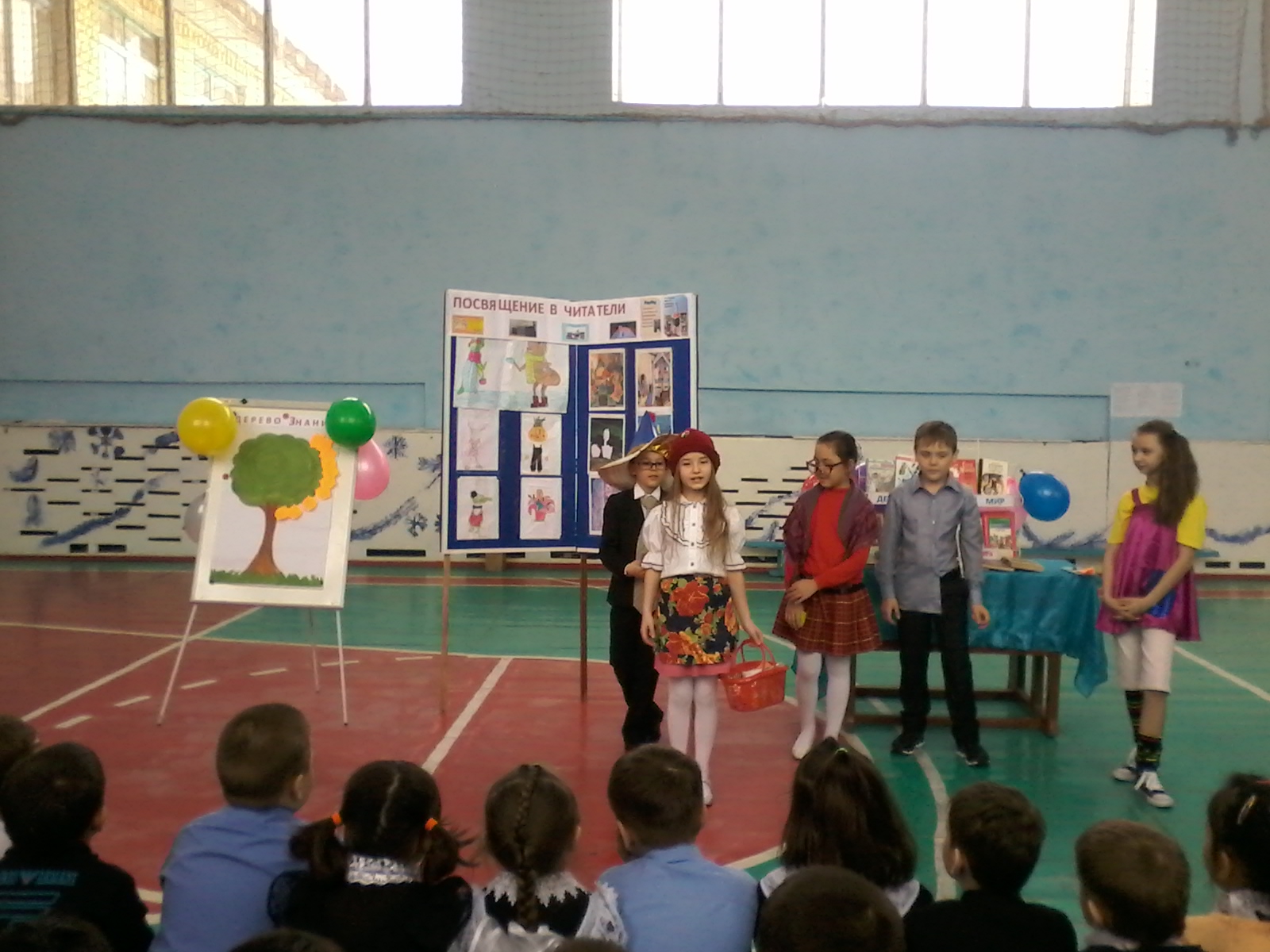 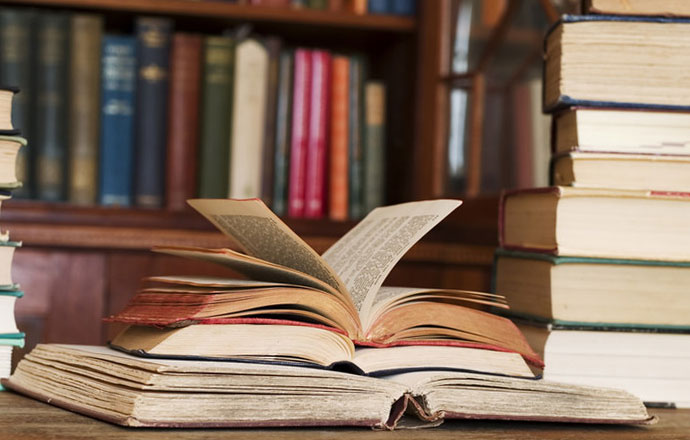 Актив библиотеки, учащиеся 3 «б» и 6 «б» классов
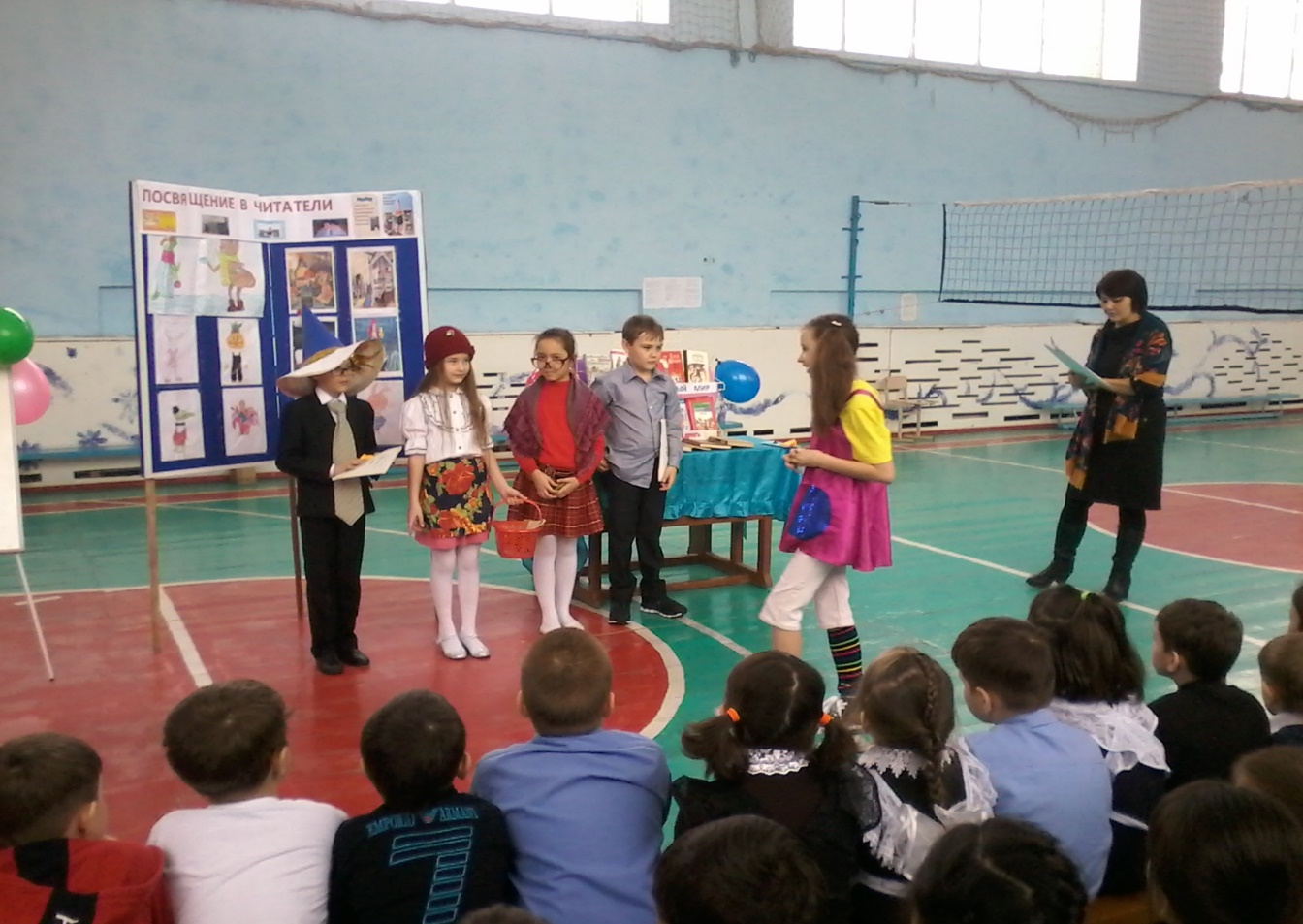 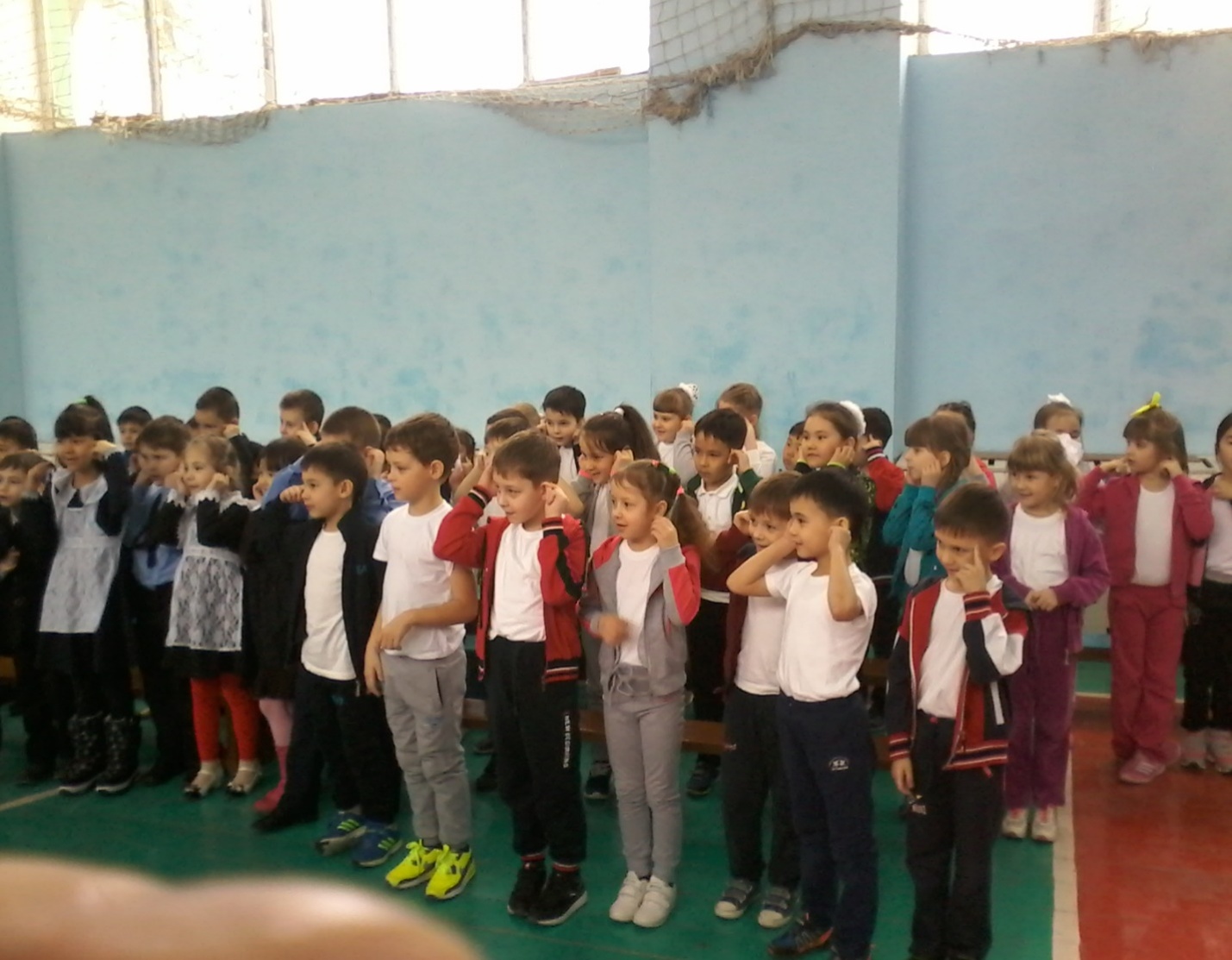 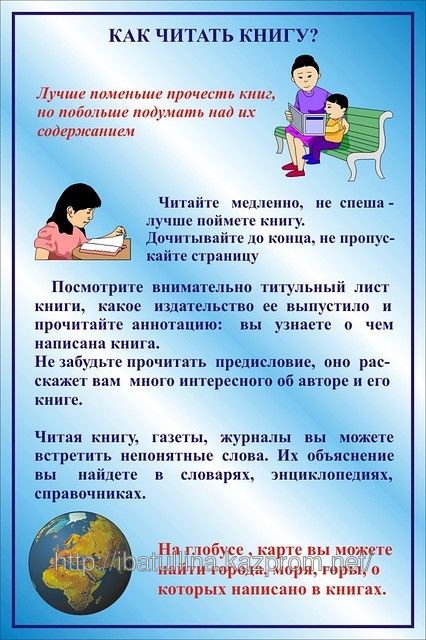 ура!  Мы ТЕПЕРЬ ЧИТАТЕЛИ библиотеки!
Пригласительный билет в библиотеку
Часы работы библиотеки:
Пн.-Пт. 9.00-17.00 Сб. 8.00-13.00
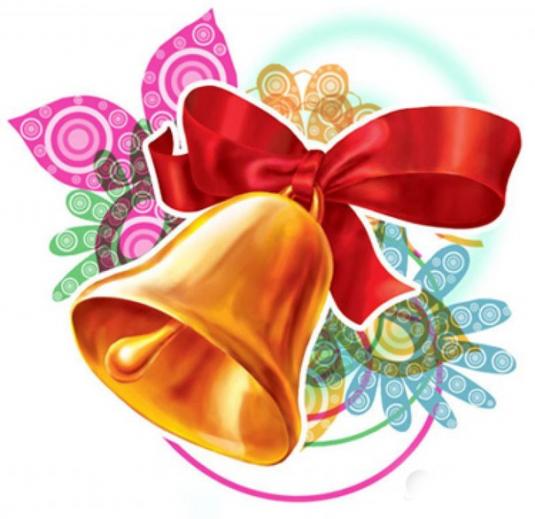 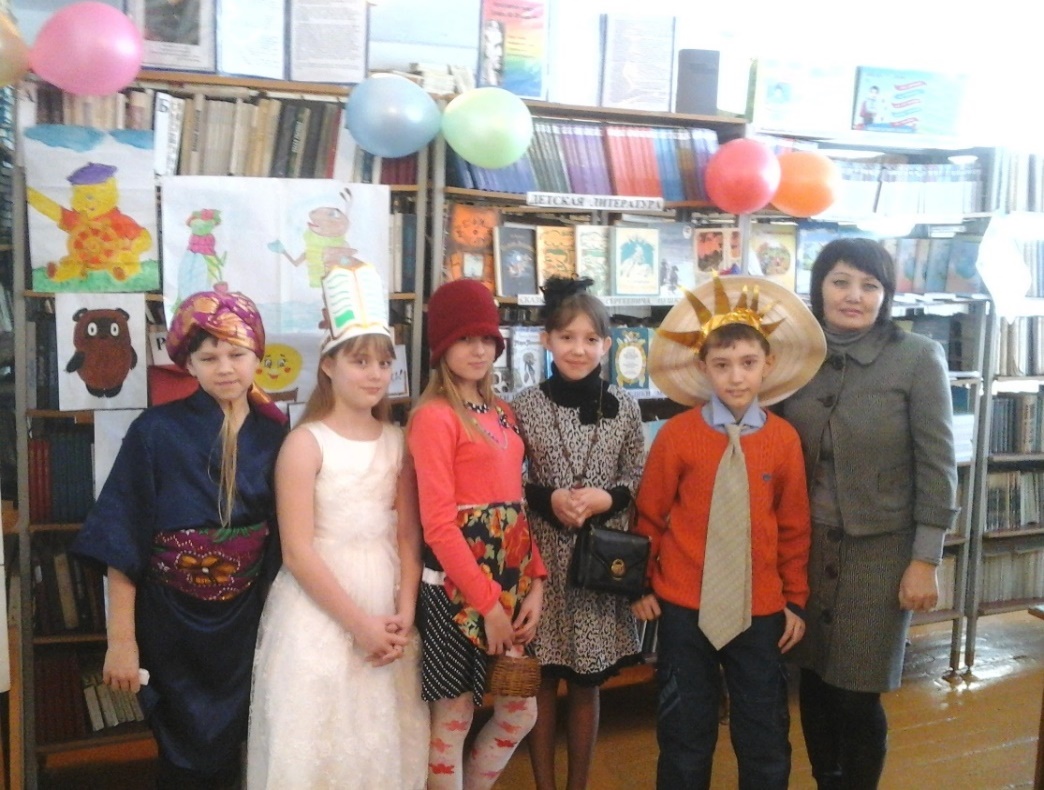 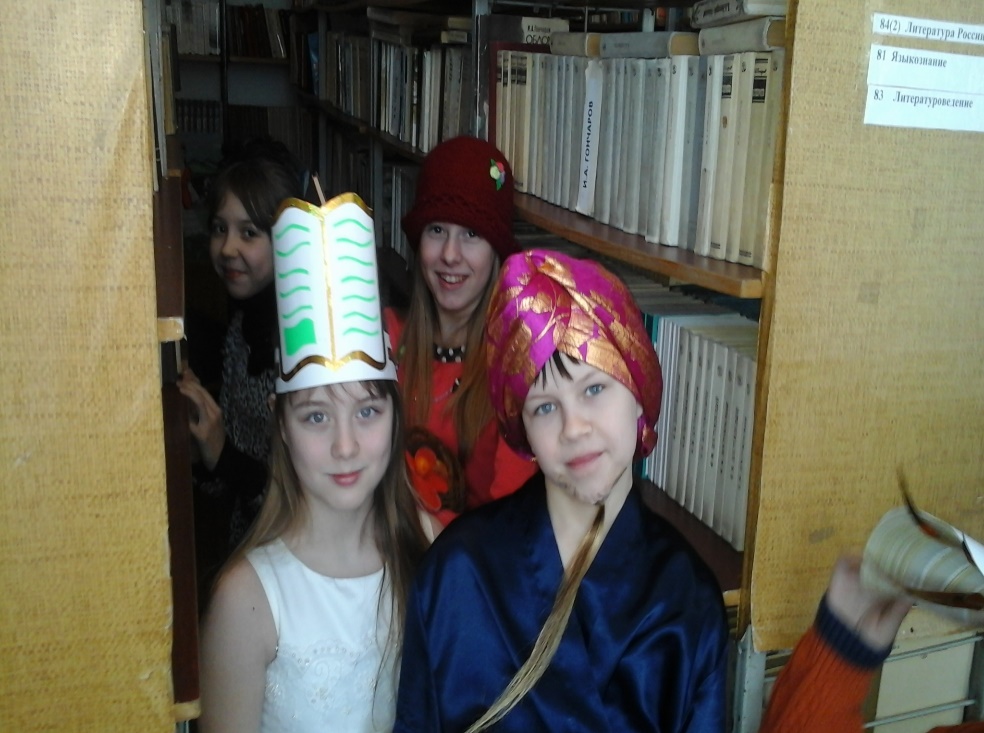 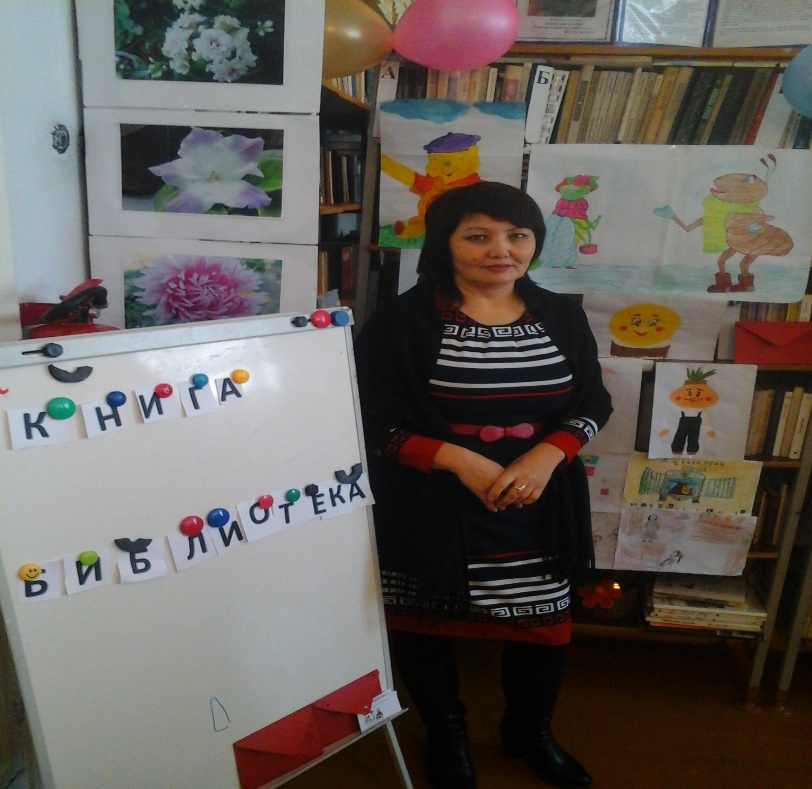 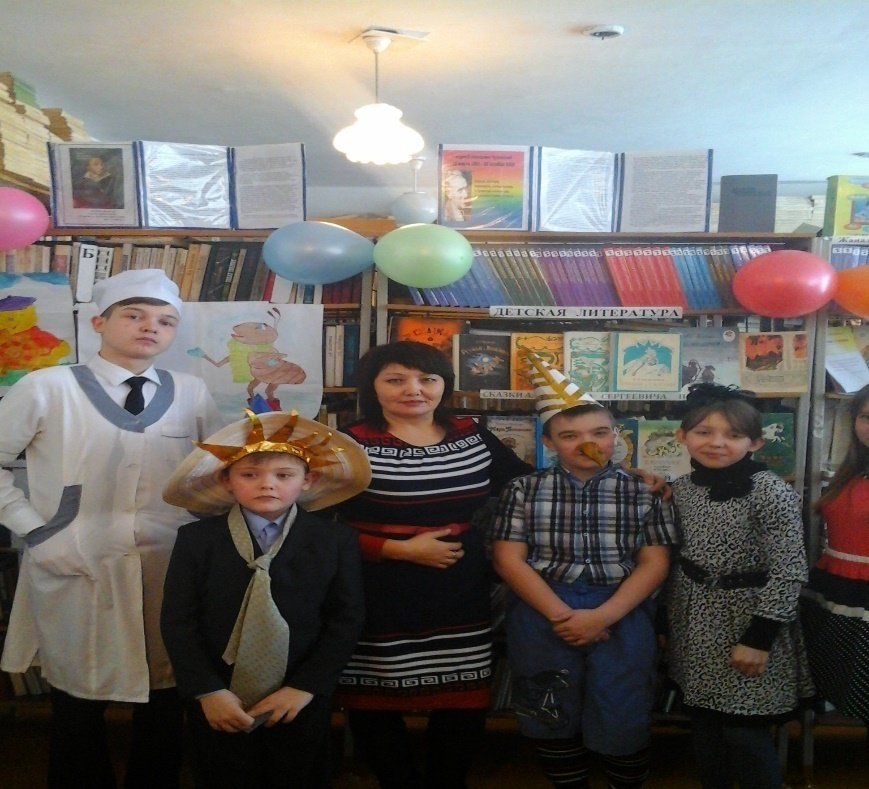 АКТИВ БИБЛИОТеки показал  для      первоклассников  театрализованное представление: «Книжное царство – мудрое государство»
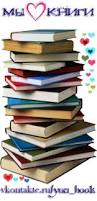 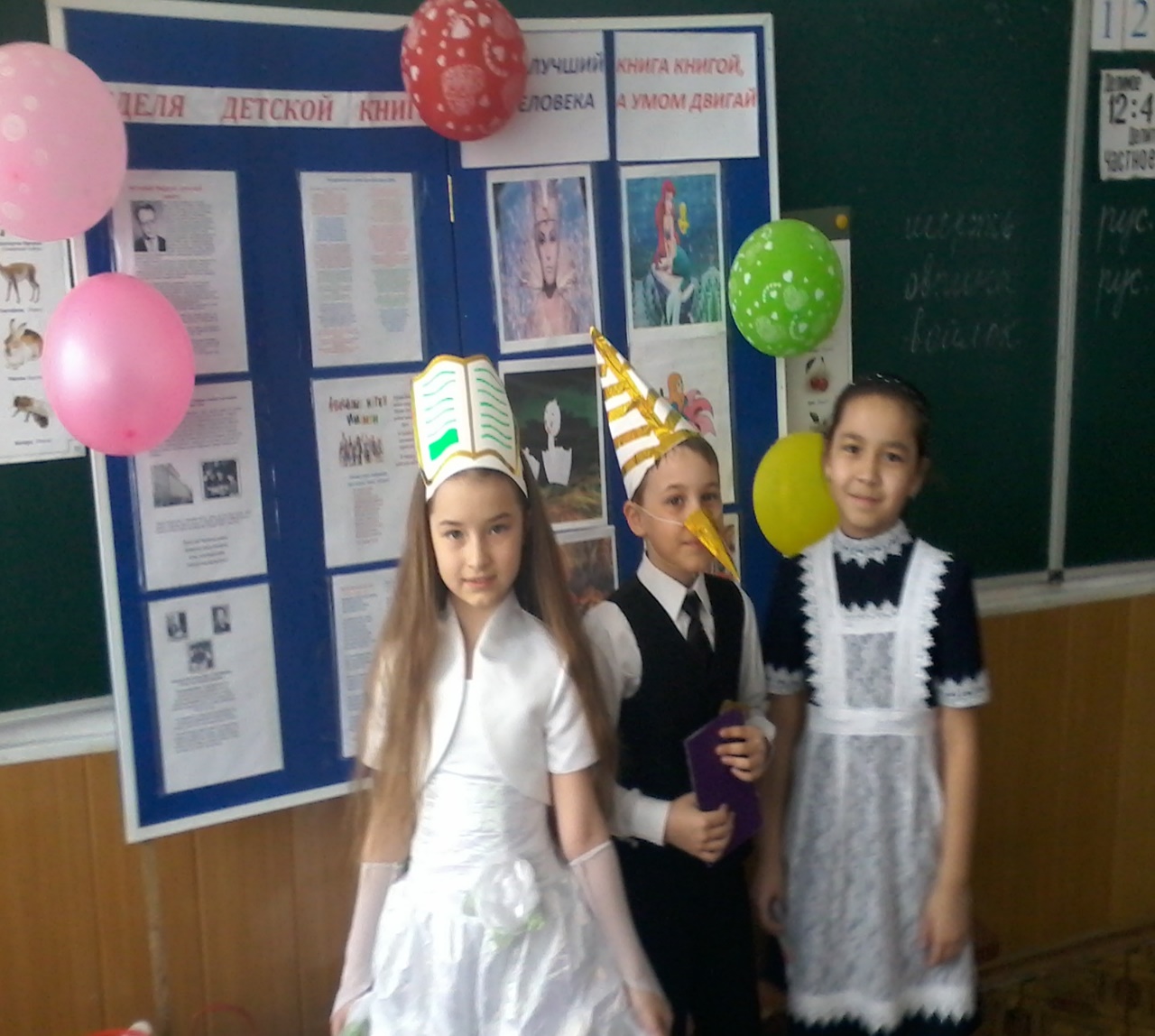 С 13  по18 АПРЕЛЯ  в гимназии проводилась  «НЕДЕЛя ДЕТСКОЙ КНИГИ»
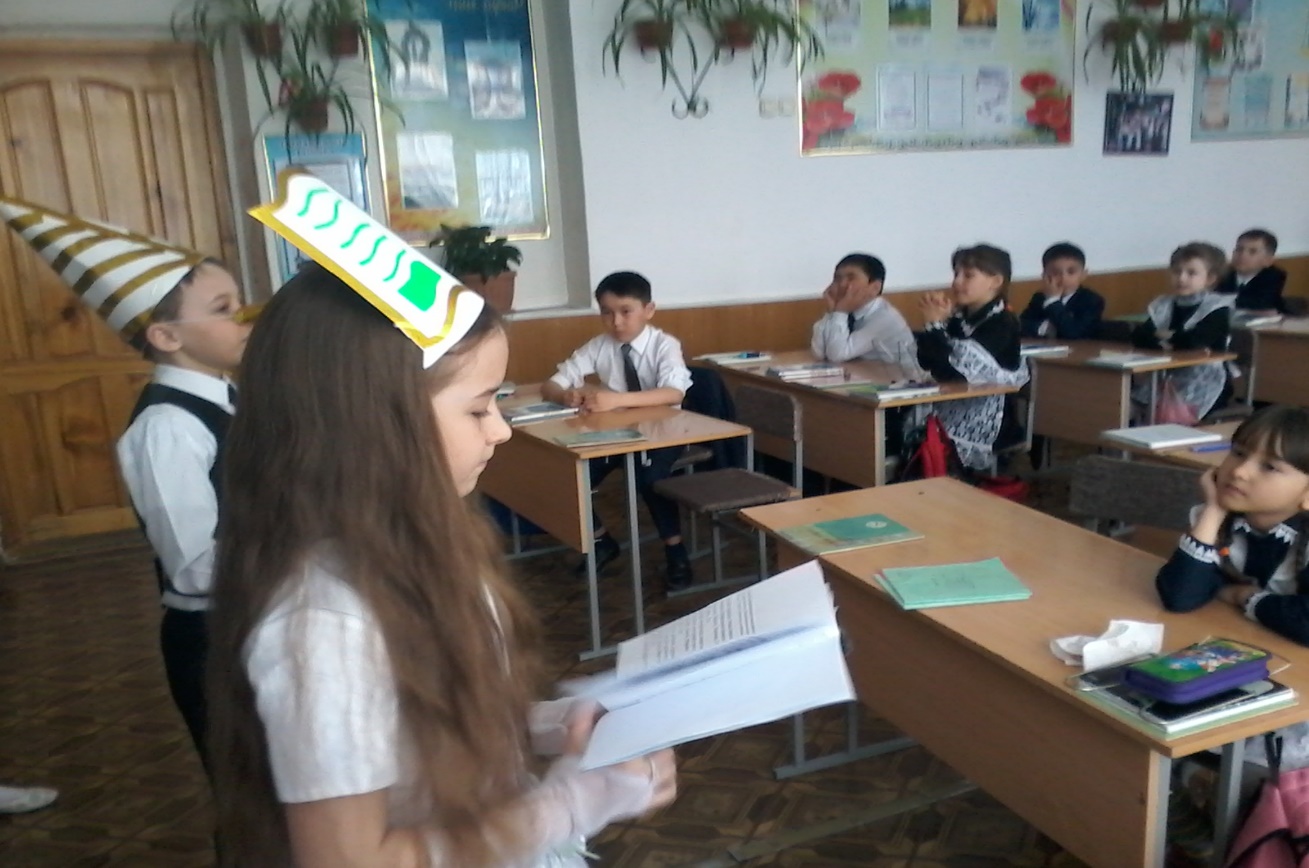 Актив библиотеки организовал театрализованное представление для учеников начального звена. Познакомил произведениями детских писателей, а также в игровой форме провели несколько творческих конкурсов.
СТАРТОВАЛА АКЦИЯ «ПОДАРИ УЧЕБНИК ШКОЛЬНОЙ БИБЛИОТЕКЕ!»
       С 11 мая по 27 мая в гимназии №2 проводится благотворительная некоммерческая акция «Подари учебник библиотеке!». Она организована  библиотекой  гимназии. 
Наша библиотека — организатор мероприятия, приглашает преподавателей, родителей и учащихся  принять участия в акции.
-Традиции меценатства и дарений в библиотечном деле существовали всегда. Современная литература и шедевры классики пользуются огромной популярностью, а библиотеки сегодня сочетают привычные книги и электронные издания, которые дополняют друг друга. Однако и сегодня главной проблемой всех библиотек является пополнение книжного фонда новейшей современной книгой. Количество новых книг в библиотеках пока мало по сравнению с возрастающим на них спросом. Дары читателей, благотворительная помощь и пожертвования являются значительным источником пополнения фондов.
-В домашней библиотеке каждого из вас есть замечательные новые, но уже прочитанные вами книги. Подарите их библиотеке гимназии. Здесь они обретут благодарных читателей. Библиотека с радостью примет книги по всем отраслям знания. Подаренной литературой смогут воспользоваться 576 читателей, ведь именно столько человек является пользователями библиотеки.
    Мы призываем  «подарить вторую жизнь» прочитанным книгам.
- Библиотека с благодарностью примет произведения классиков мировой художественной литературы, современных авторов, детских писателей, справочные и энциклопедические издания, научно-популярную литературу, периодические издания на традиционных и электронных носителях.
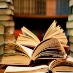 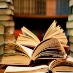 Уважаемые учащиеся, родители!
           
 Подари учебник школьной библиотеке.
  Ваш ребенок перешел в другой класс, а учебник остался. Подарите их библиотеке гимназии!
 Всех желающих подарить новую книгу или учебник,  ждём в библиотеке гимназии.
                                          Заранее благодарны!
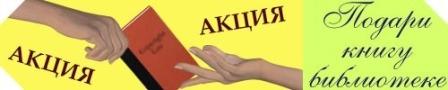 В МАЕ В ГИМНАЗИИ ПРОВодится акция: «ПОДАРИ УЧЕБНИК ШКОЛЬНОЙ БИБЛИОТЕКЕ»
КНИЖНЫЙ ФОНД ХРОМТАУСКОЙ ГИМНАЗИИ № 2
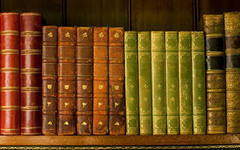 Основными задачами школьной библиотеки является обеспечение учебно-воспитательного процесса и самообразования путем библиотечно-библиографического и информационного обслуживания учащихся, родителей и педагогического коллектива; формирование у школьников информационной культуры  и культуры чтения; комплектование фонда печатных изданий и электронных носителей; организация комфортной библиотечной среды.     Книжный фонд библиотеки состоит из учебной, художественной, методической и отраслевой литературы и содержит 17797 экземпляров изданий. 
70% - осн. фонд; 30% - уч.фонд
Основной книжный фонд библиотеки расставлен по таблице ББК. 
Имеются полочные разделители. Неотъемлемой частью библиотеки являются книжные выставки. 
Книжные выставки – это визитная карточка библиотеки. В нашей библиотеке существует несколько типов книжных выставок:
тематические выставки;
выставка книжных новинок;
выставки к юбилейным датам;
выставка периодических изданий
Работают постоянные выставки: «Символика нашего государства» - содержит  материал о флаге, гимне и гербе нашей страны.  «В судьбе природы – наша судьба…»   -  об охране окружающей среды, об исчезающих животных, о заповедниках. Материал для изучения государственного языка собран в выставке под названием «Қазақ тілің оқиық, үйренейік, білейік...». «Тәуелсіздік жолы - тарихи жол» - содержит материал  об истории  казахского народа,  «Культурное наследие» о знаменитых людях Востока. Дополнительно оформлена выставка «Самопознание», содержащая материал по этому предмету.
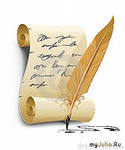 Учебный фонд библиотеки составляют  6763 экземпляров учебников.      Это учебники казахстанских издательств «Атамура», «Мектеп» и «Алматыкітап».      Объем учебного фонда на одного учащегося выглядит так: 1 ступень – 7 учебников, что соответствует норме, 2 ступень – 10 учебников при норме 7, для учащихся 10-11 классов при норме 12 – 9 учебников.
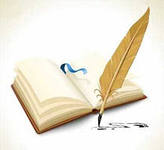 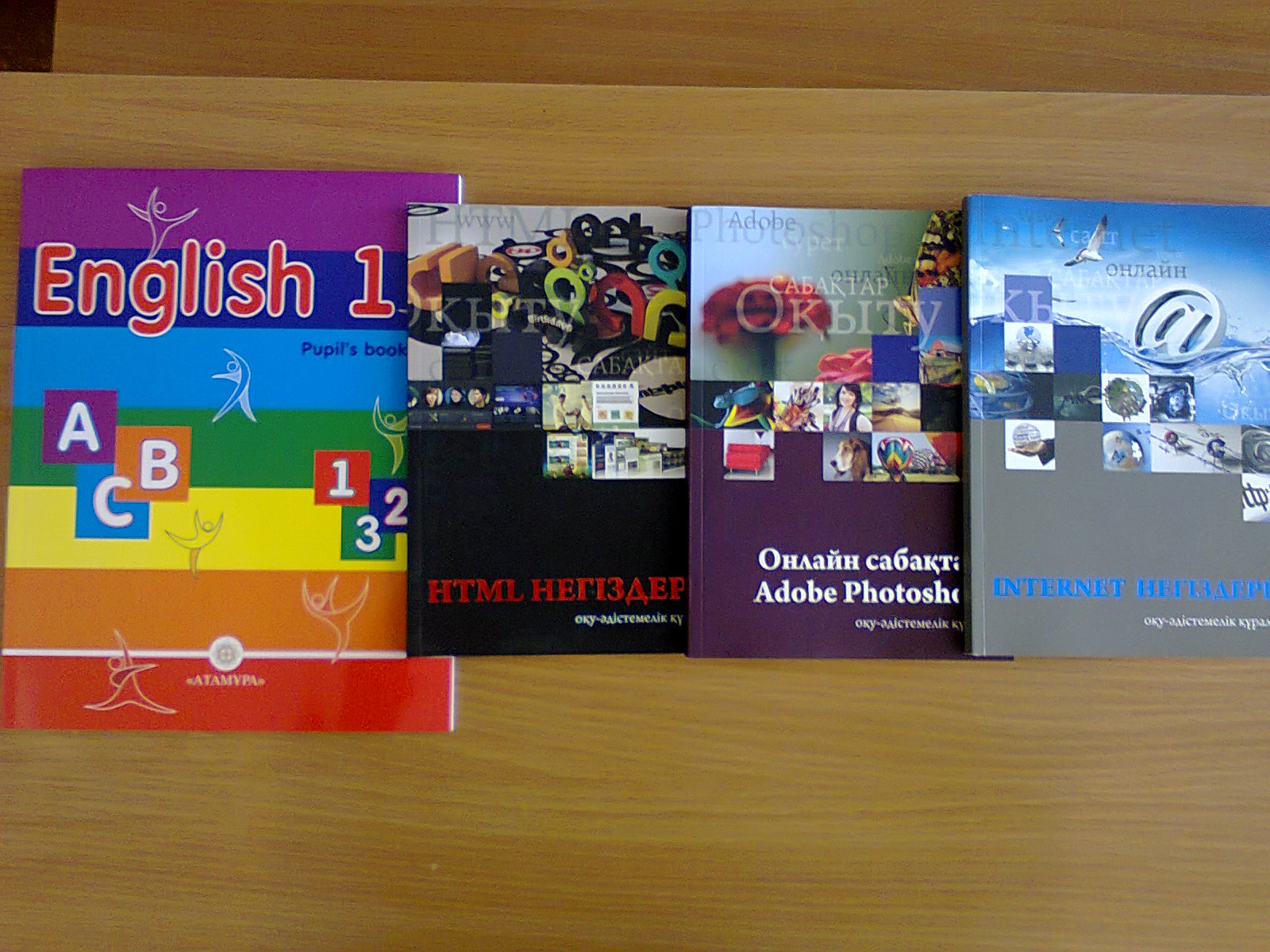 За 2015-2016 учебный год в фонд библиотеки поступило  3590 экземпляров учебников, это учебники для учащихся 
3, 4, 5,6,11  классов 2014-2015 годов выпуска
Основной фонд библиотеки составляют 9758 экземпляров печатных изданий: художественная литература, по отраслям знаний, методическая и электронная. Художественная литература в фонде разделена на несколько разделов: «Казахская литература», «Русская литература», и «Зарубежная литература». Такая расстановка литературы облегчает учащимся поиск необходимого произведения. Художественной литературы в фонде достаточное количество, для обеспечения учебного процесса программной литературой. Литература по отраслям знаний расставлена в соответствии таблице ББК, к ней также практикуется свободный доступ. Качество отраслевой литературы оставляет желать лучшего, т.к. фонд довольно долгое время не пополнялся новыми изданиями.
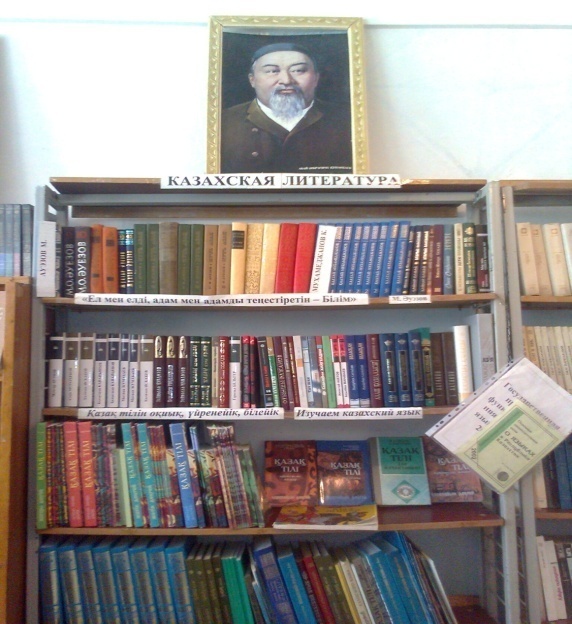 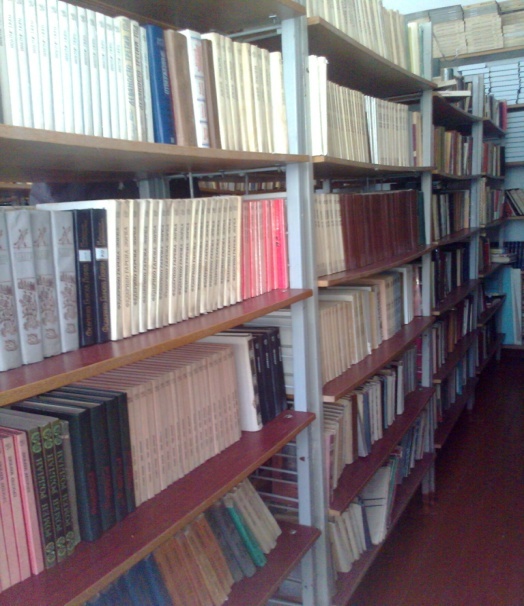 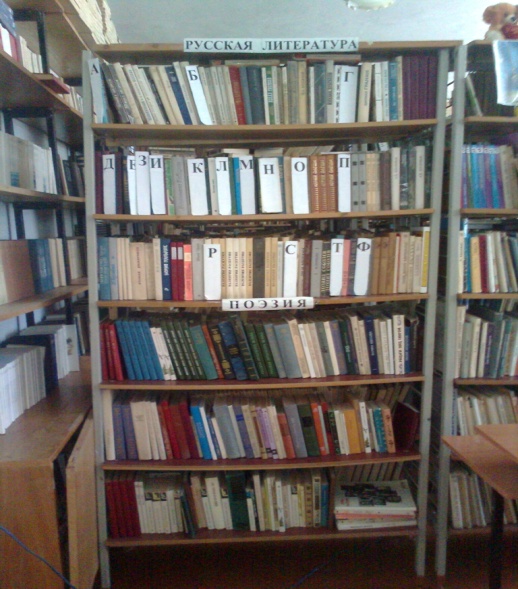 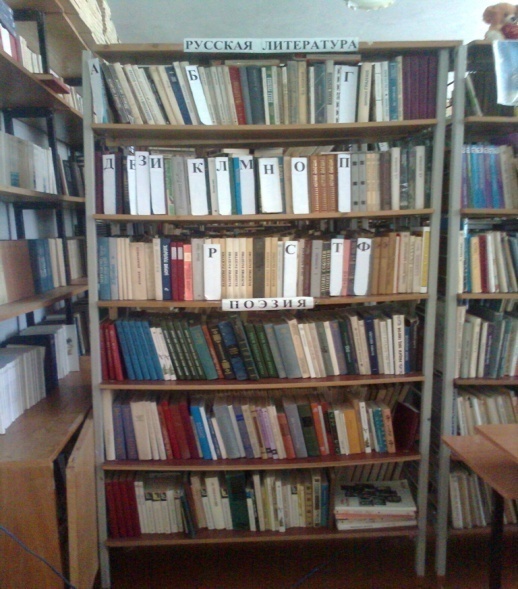 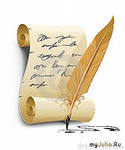 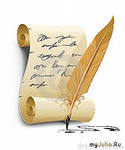 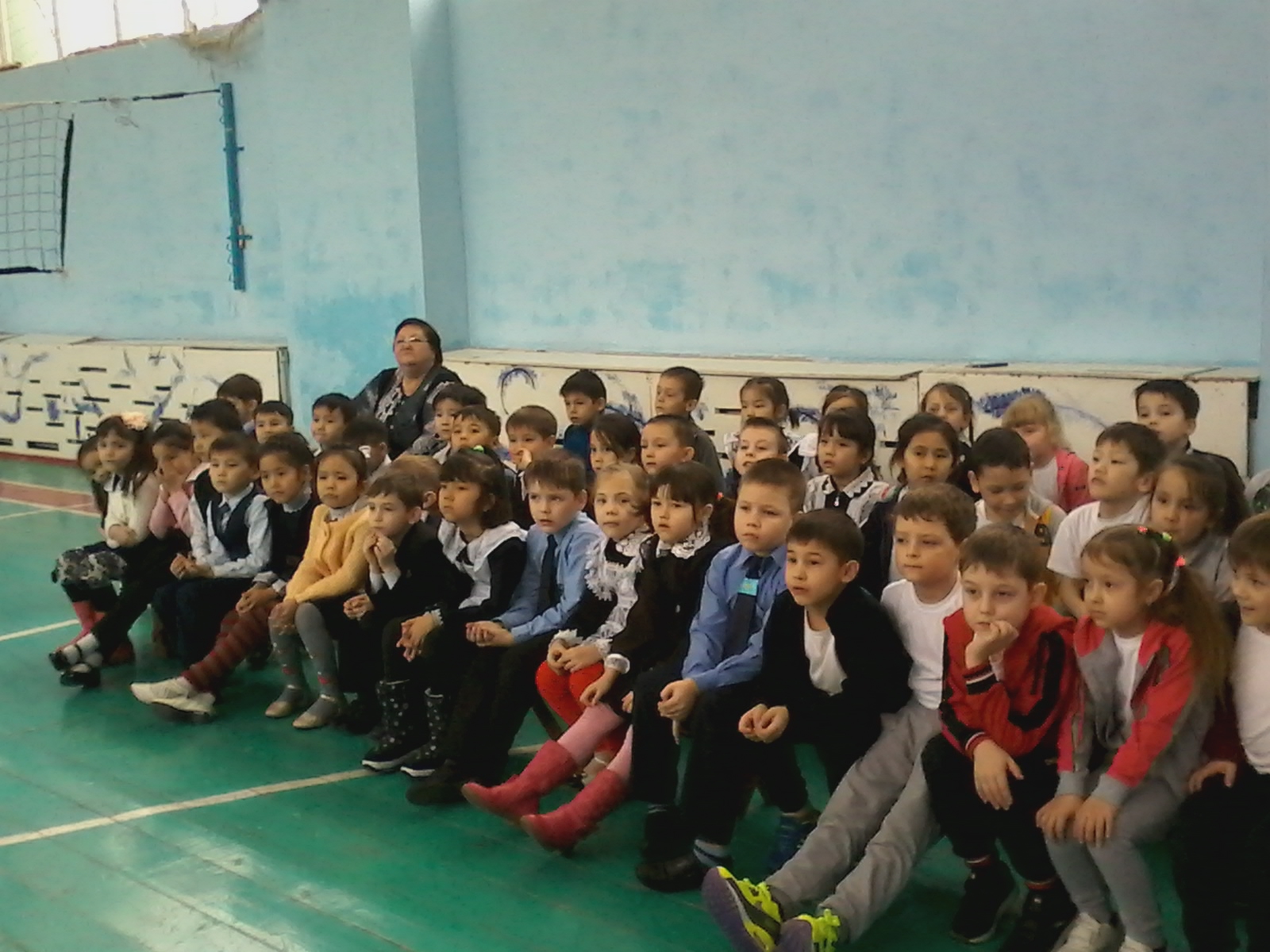 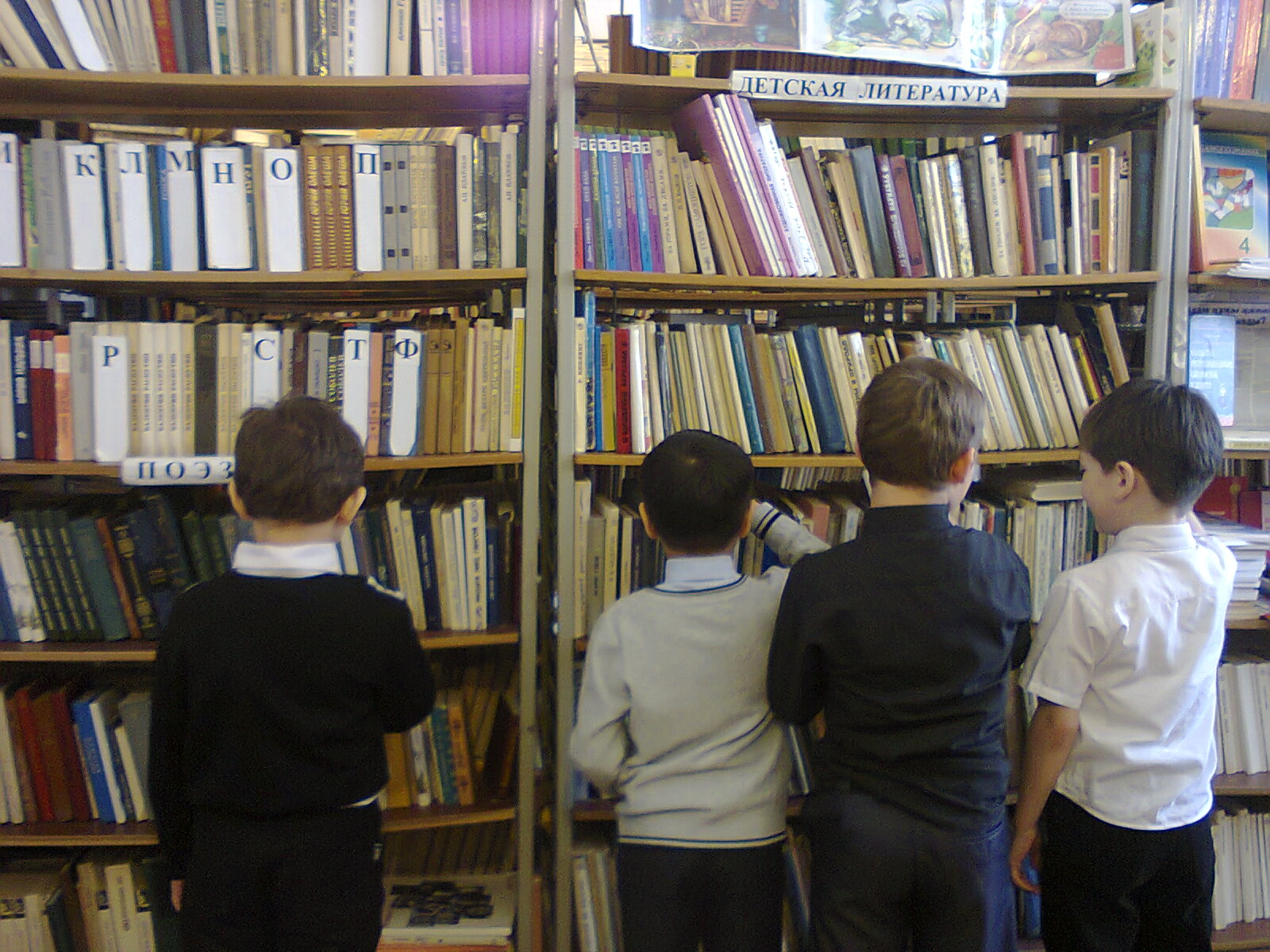 Помимо обеспечения учащихся учебниками в библиотеке ведется работа по формированию у детей библиотечно-библиографических навыков: для этого в нашей библиотеке практикуется свободный доступ к основному фонду, периодическим изданиям, и в процессе работы, прививаются навыки самостоятельной работы со справочниками, энциклопедиями.
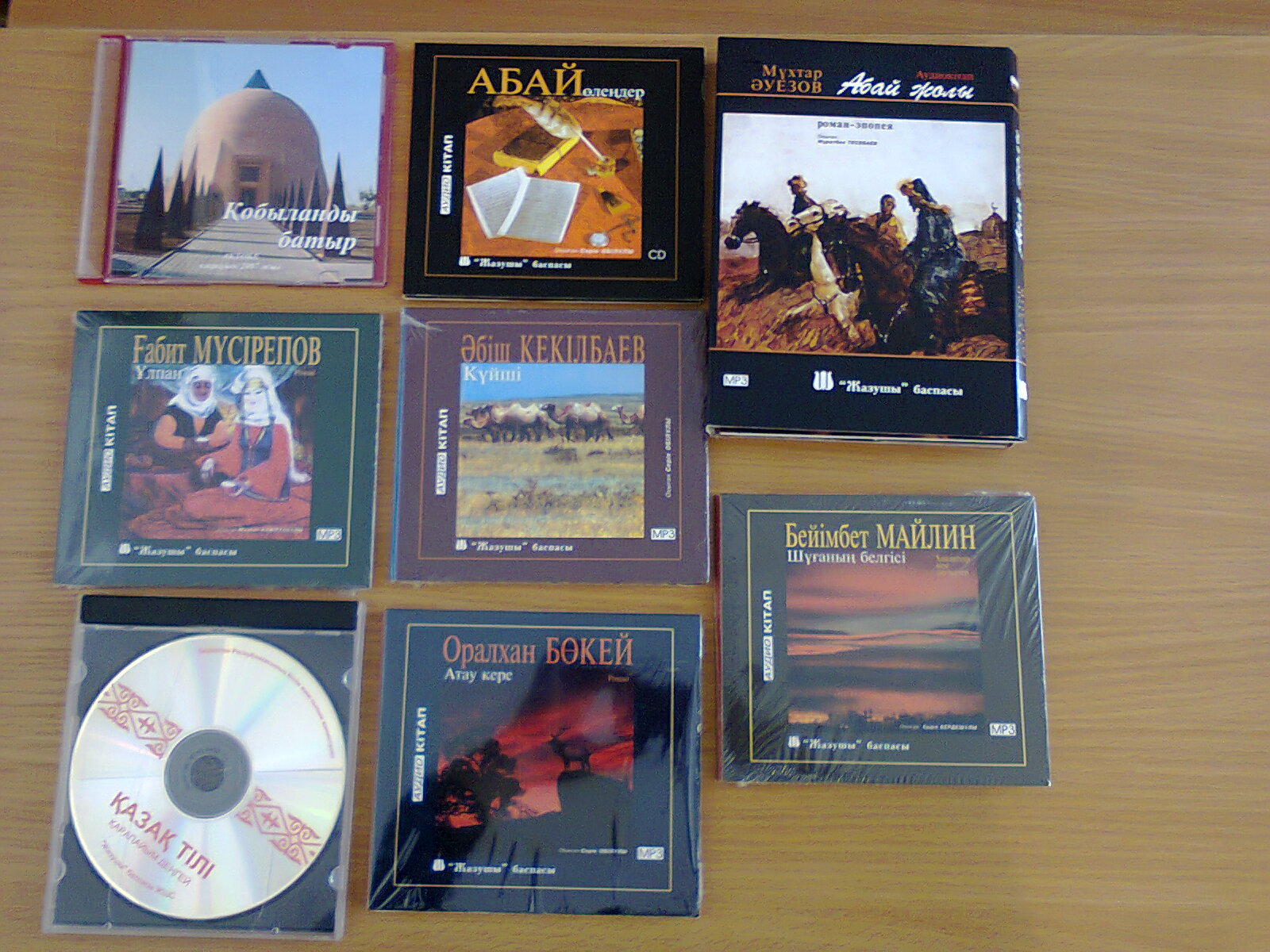 Имеются в фонде и электронные учебники по казахскому, английскому языкам. Электронные учебники находятся в библиотеке и предоставляются для пользования педагогам и ученикам, как в библиотеке, так и в кабинетах школы.
Материально-техническая база         библиотеки
Этаж  - II
Общая площадь – 55,5 кв.м
Абонемент и читальный зал совмещен
Посадочных мест – 5 
Книгохранилище - 1
Компьютер. Принтер. Сканер.
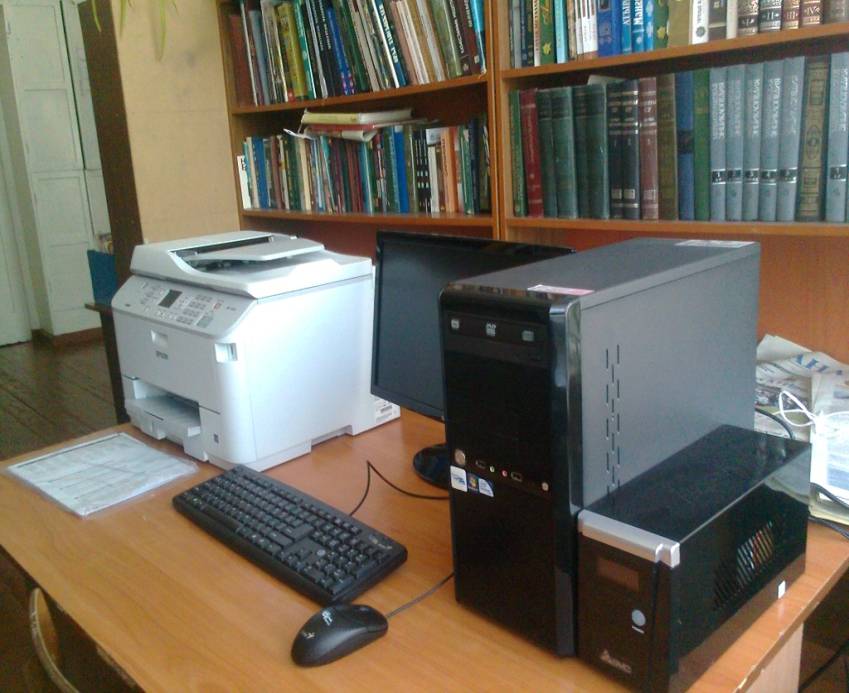 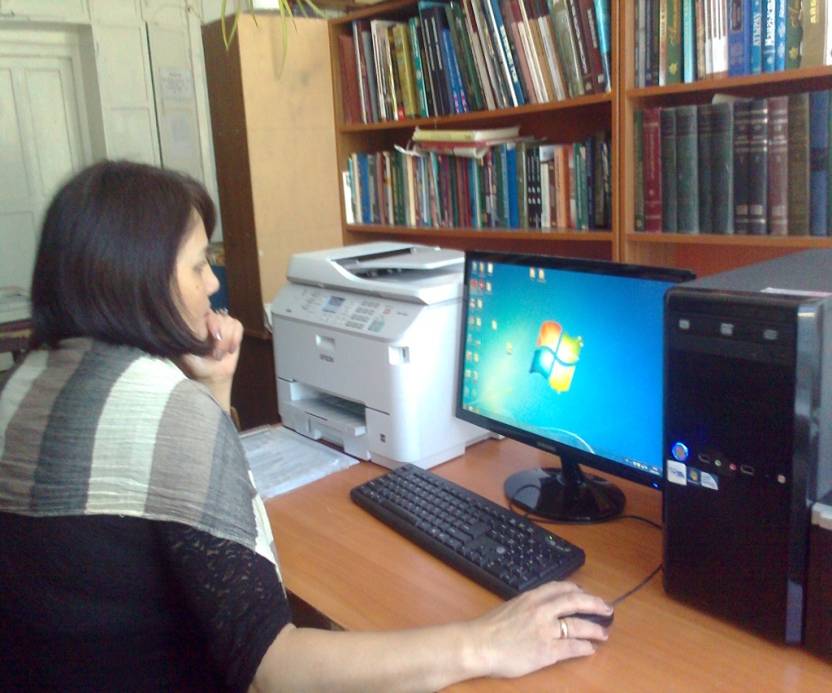 ИТОГОВЫЙ МОНИТОРИНГ БИБЛИОТЕКИ ГИМНАЗИИ                      ЗА IV (I, II, III, IV) ЧЕТВЕРТИ
1 четверть
По дневнику  библиотеки
Всего читателей -  176
Посещаемость -  409
Книговыдача - 659
2 четверть
По дневнику  школьной библиотеки
Всего читателей - 70
Посещаемость - 403
Книговыдача -461
3 четверть
По дневнику  школьной библиотеки
Всего читателей - 105
Посещаемость - 696
Книговыдача - 846
4 четверть
По дневнику  школьной библиотеки
Всего читателей - 28
Посещаемость - 628
Книговыдача -689
Всего читателей за год – 379Посещаемость за год – 2136Книговыдача за год - 2655
ФОНД  БИБЛИОТЕКИ
Общий фонд: 17797
Учебники: 6763
Художественная литература: 9758
Методическая литература: 1206
Электронные учебники:70
Мониторинг спроса читателей